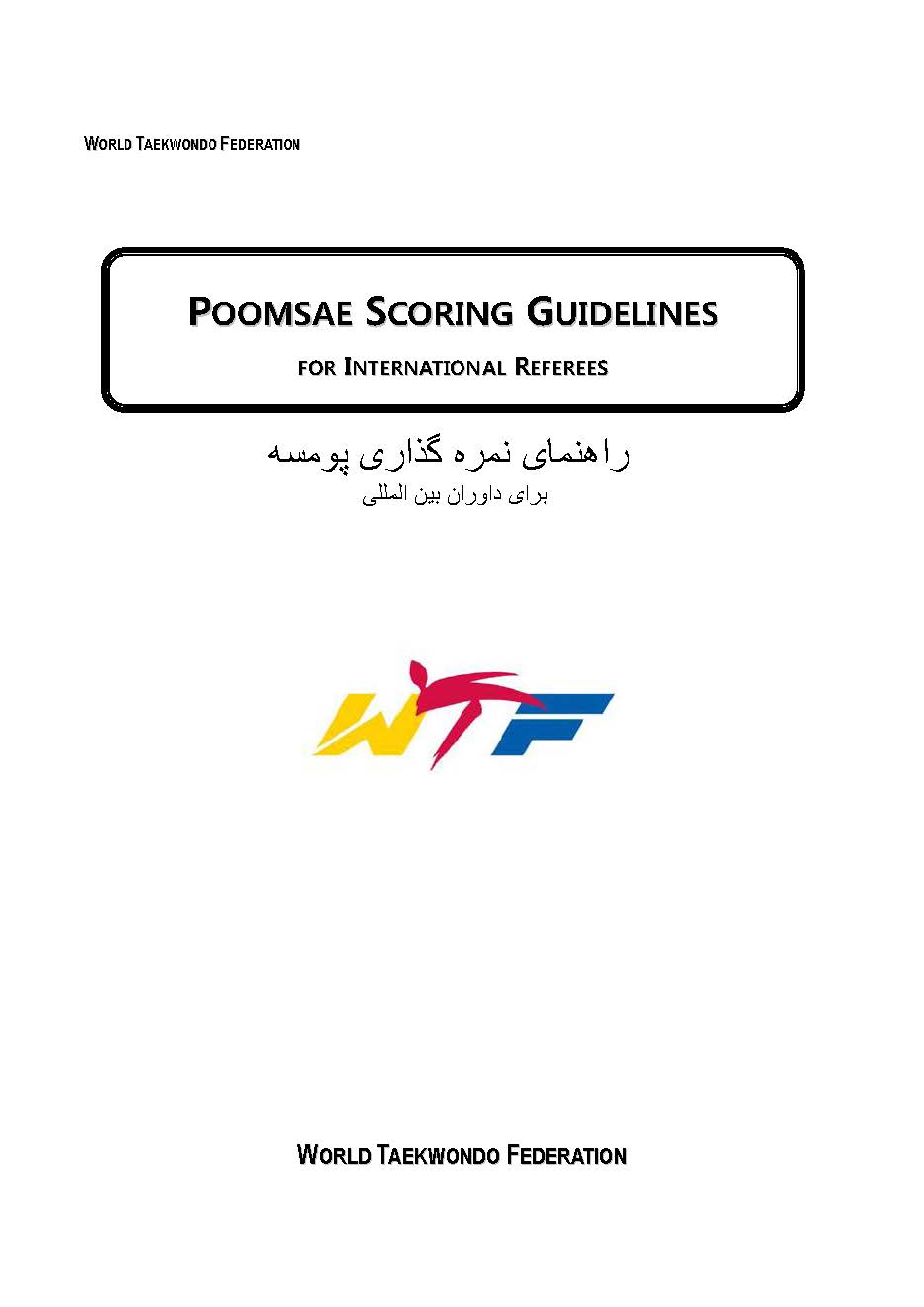 مترجم: مهدی کاشانیان داور بین اللملی
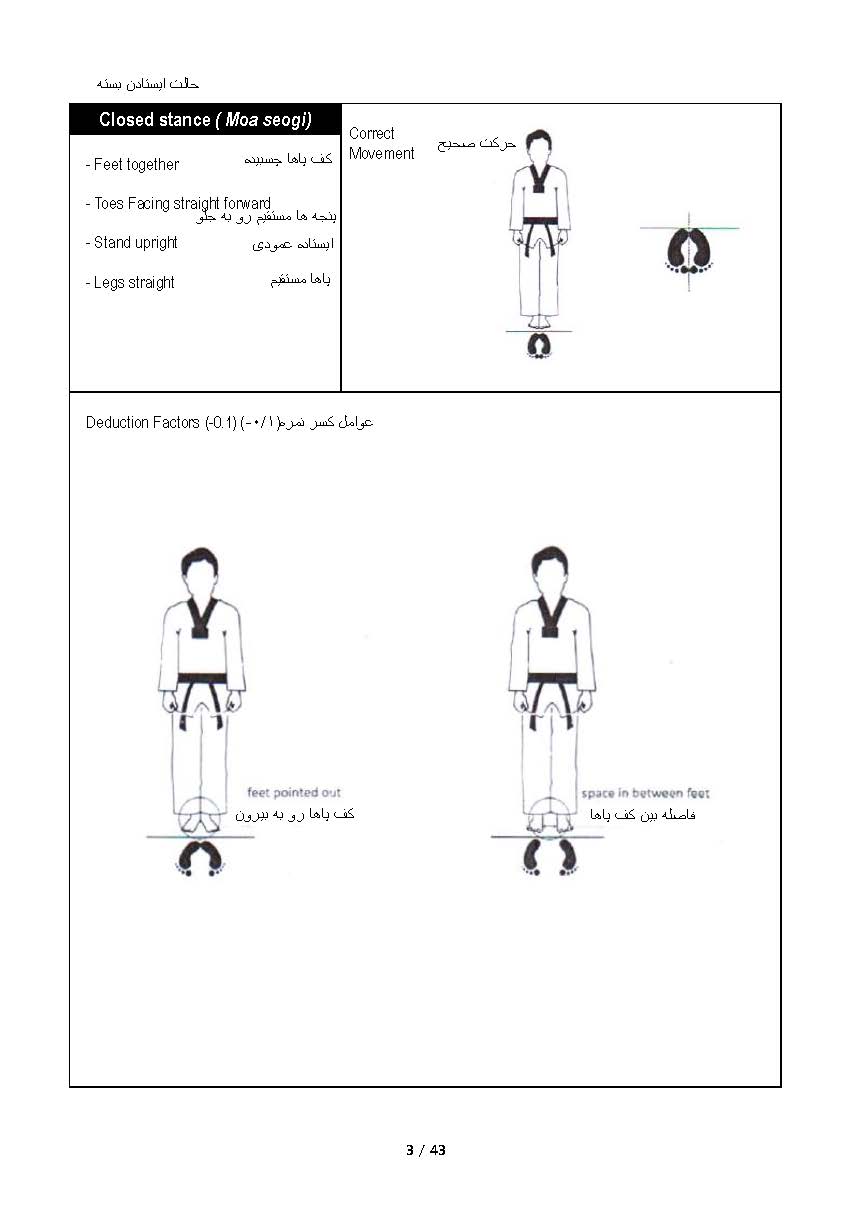 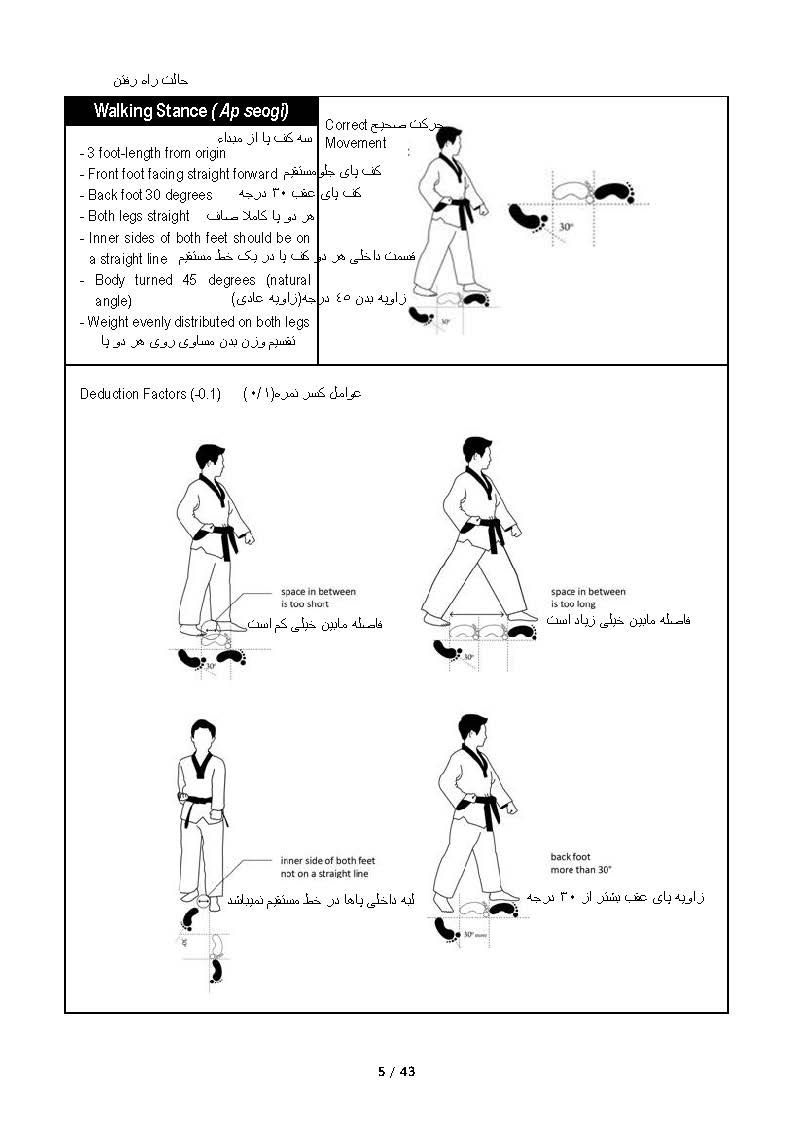 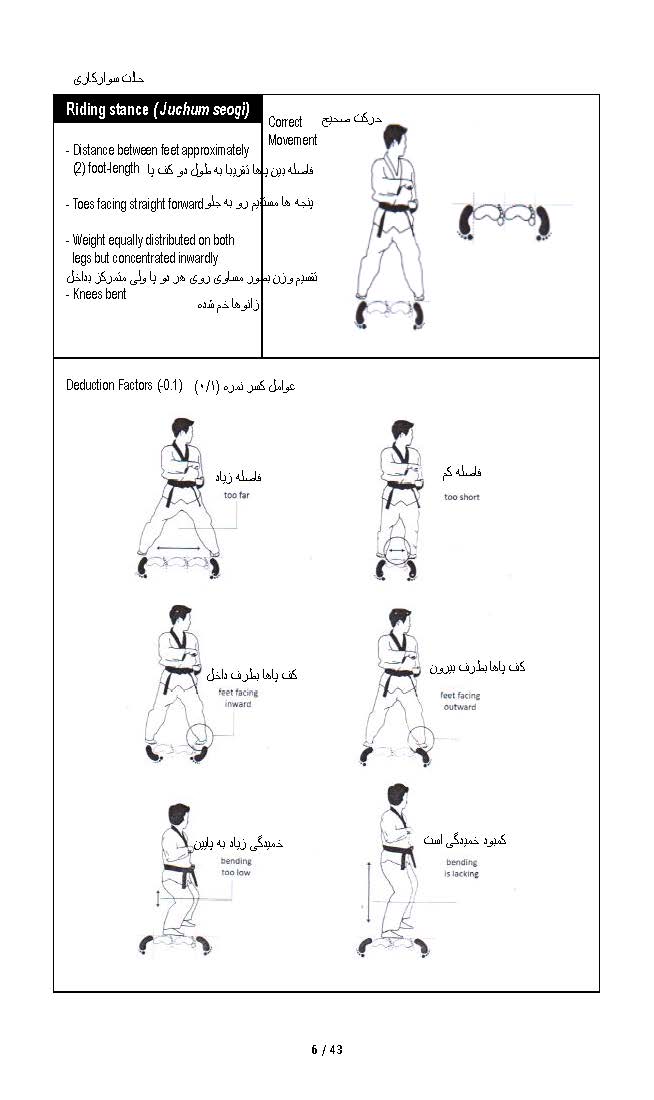 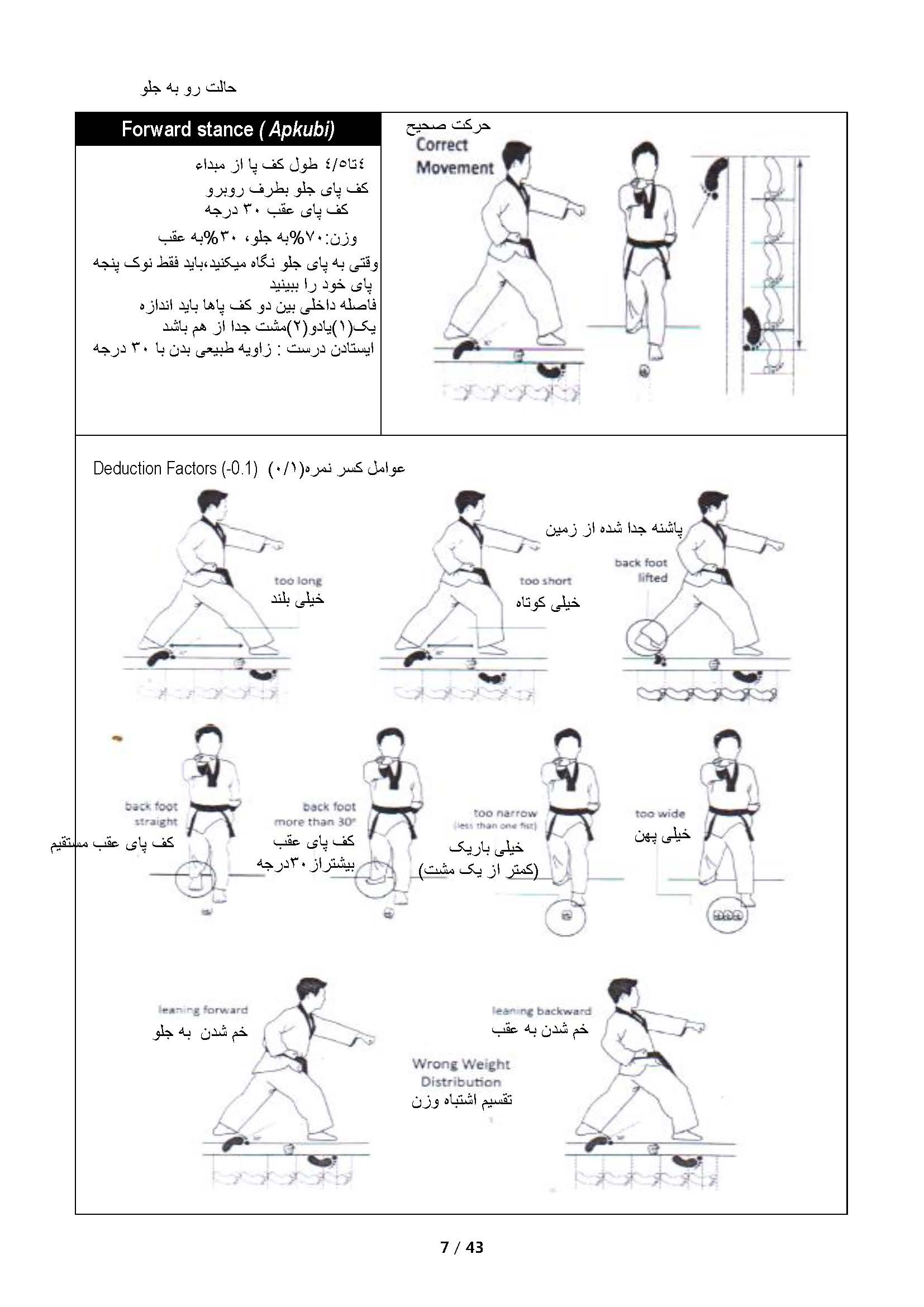 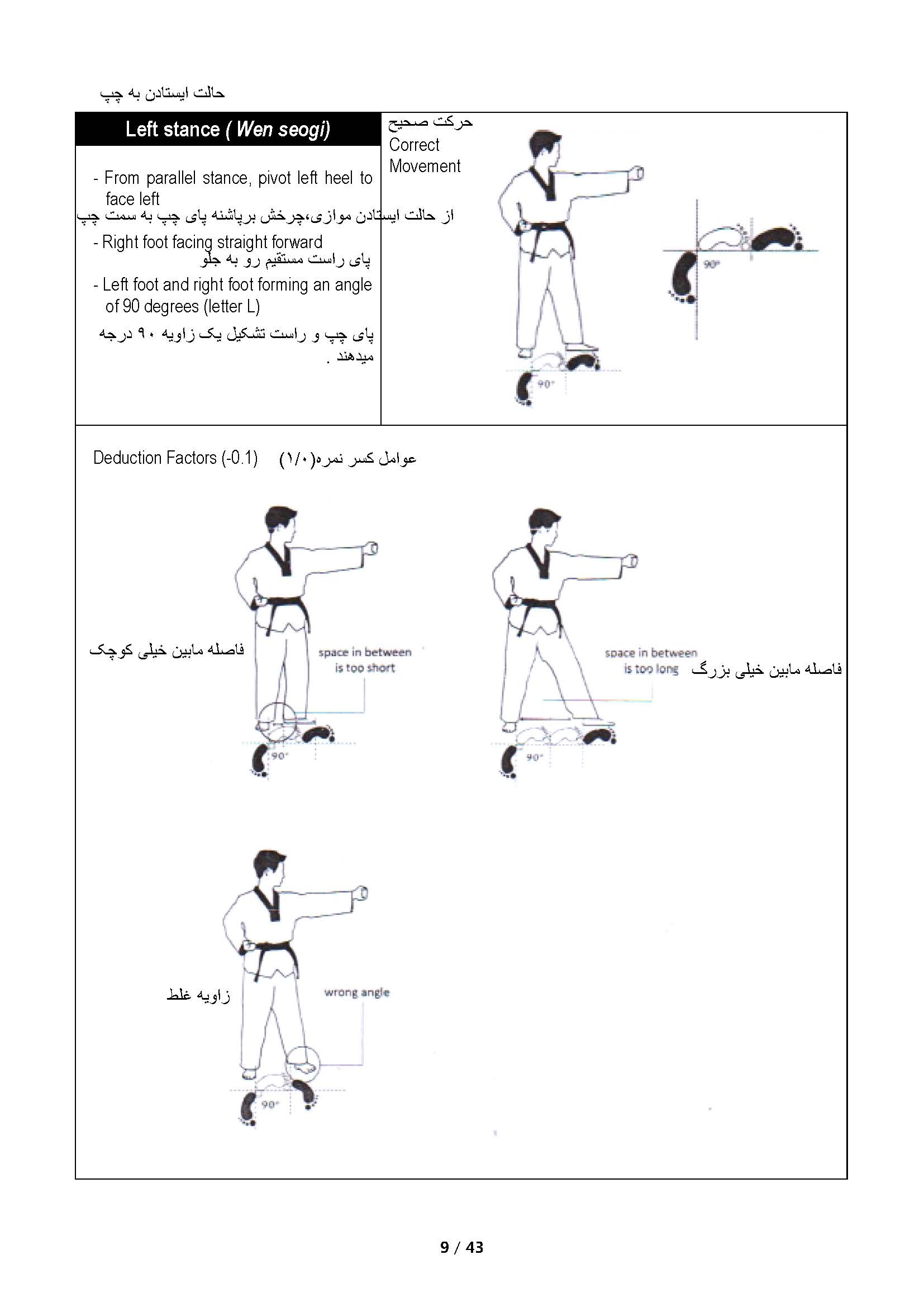 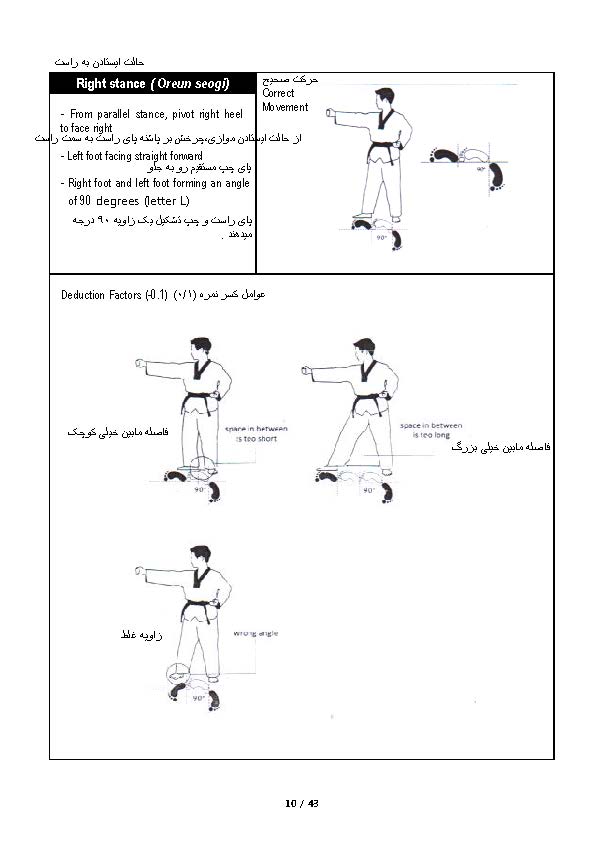 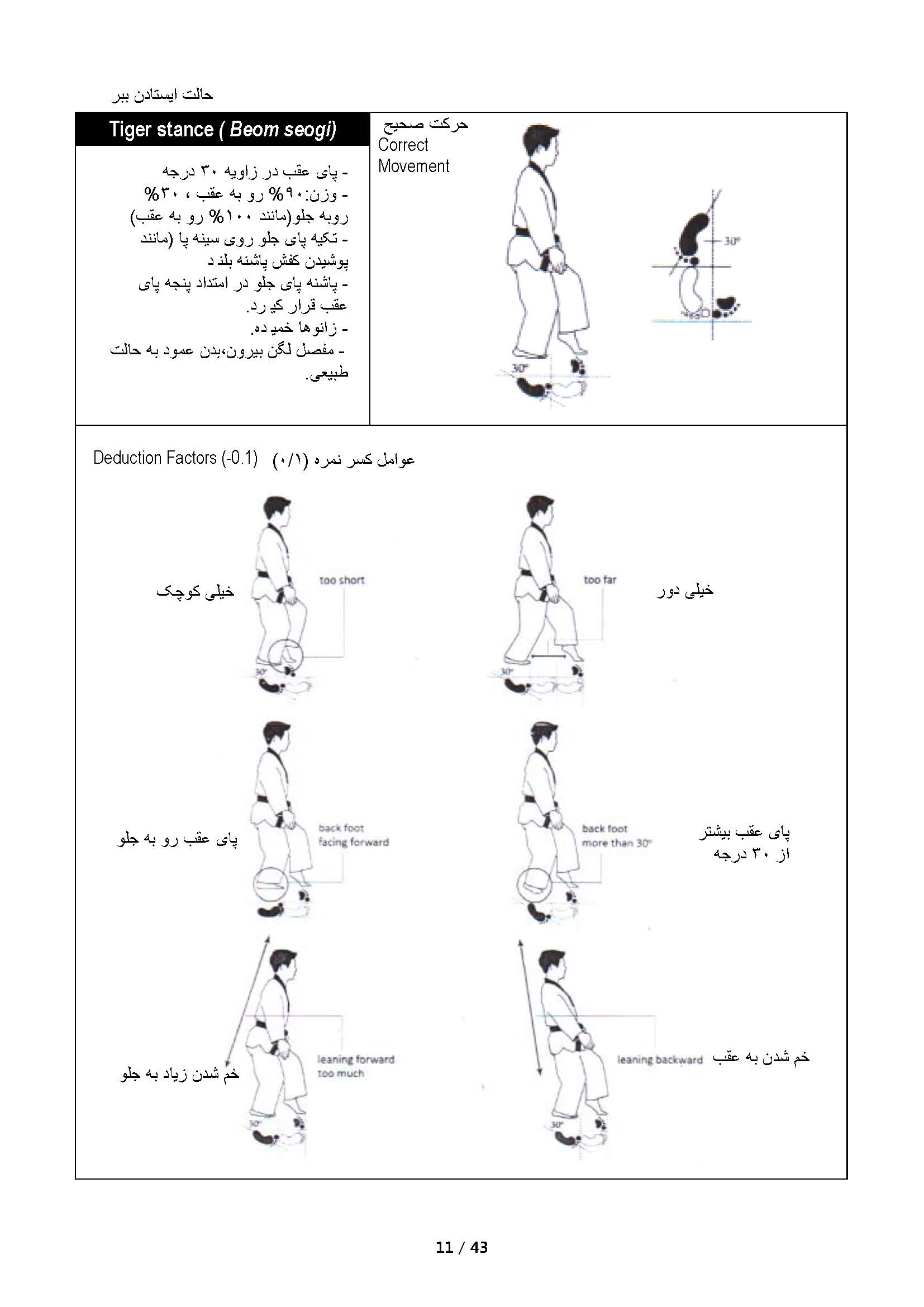 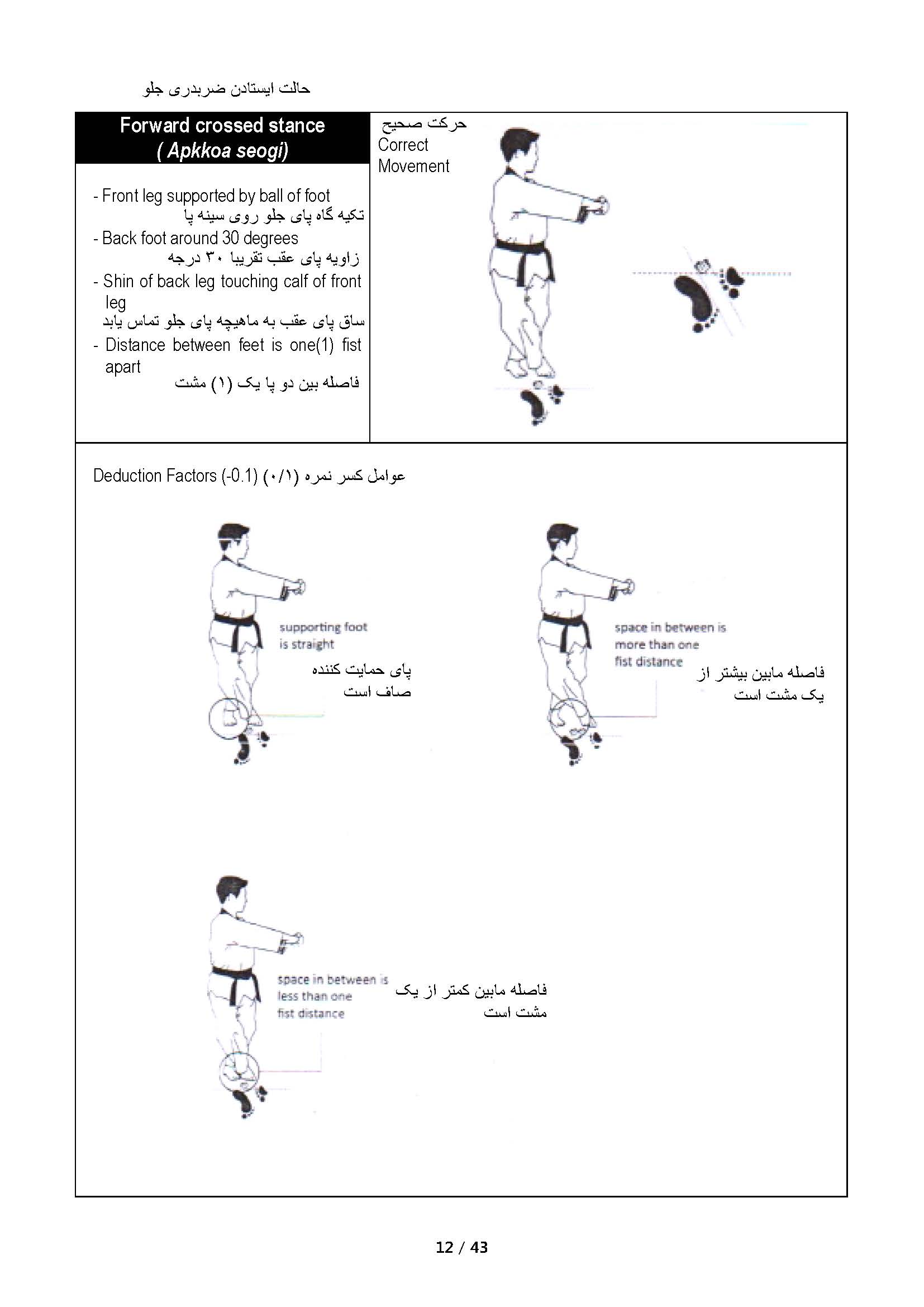 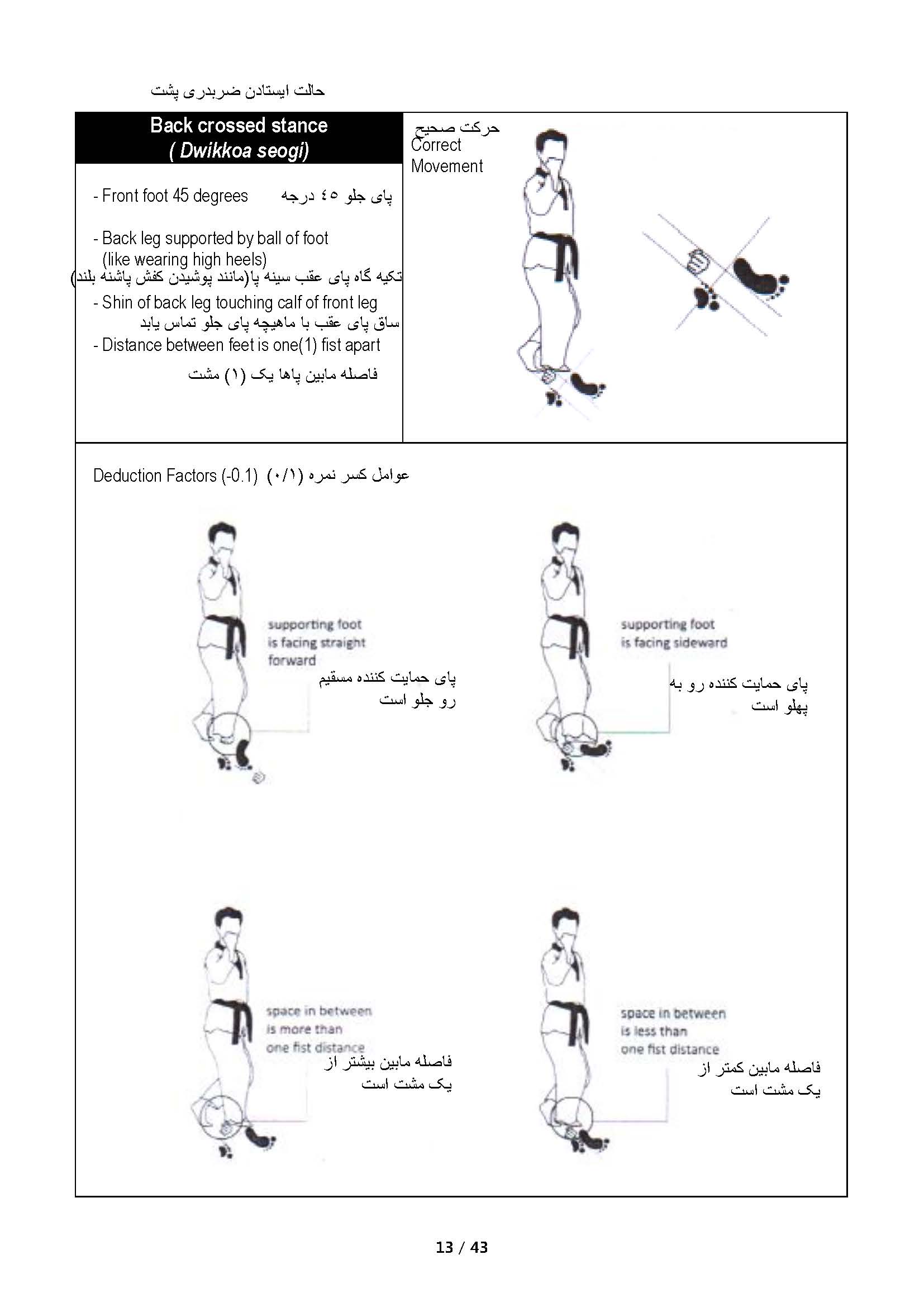 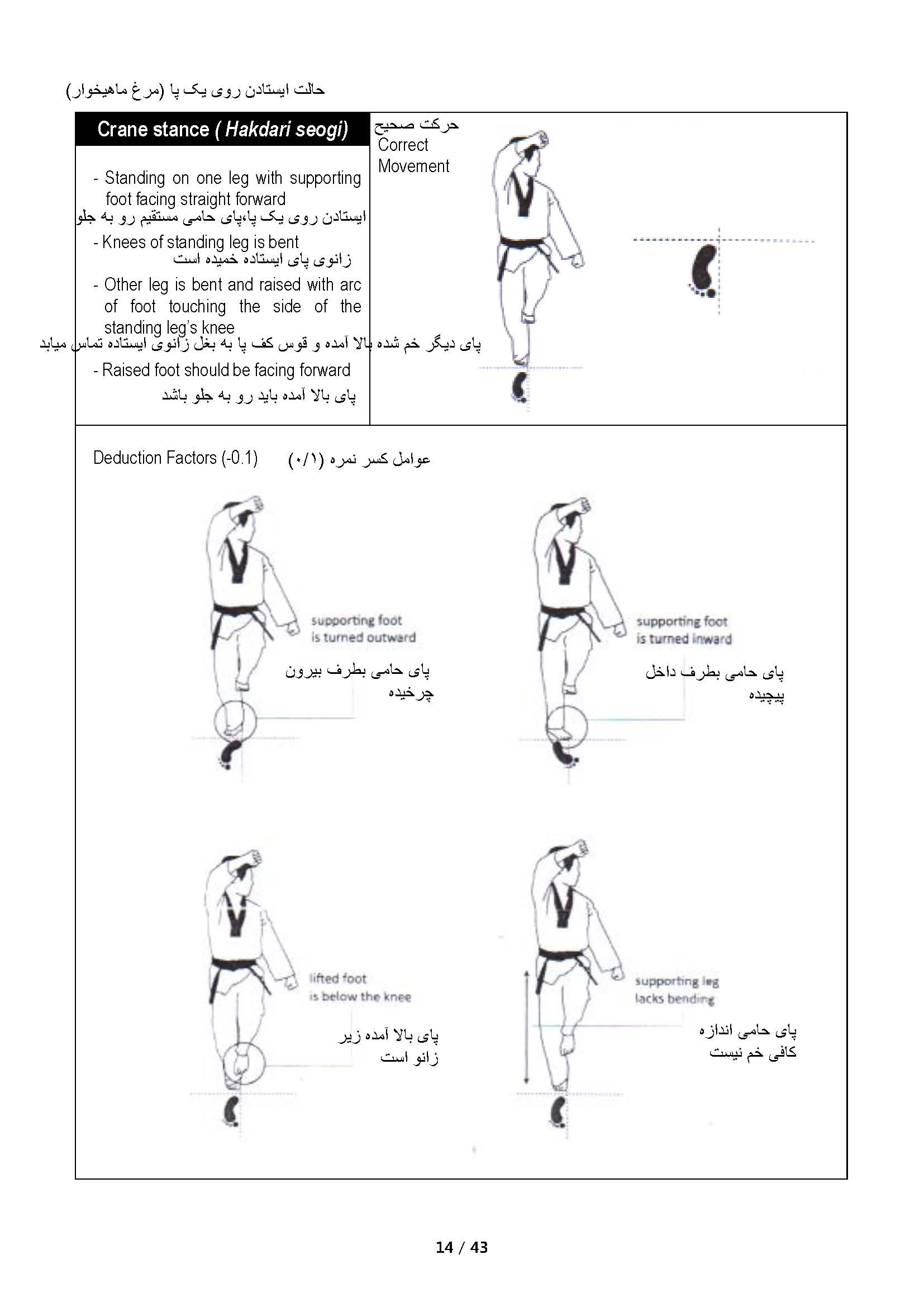 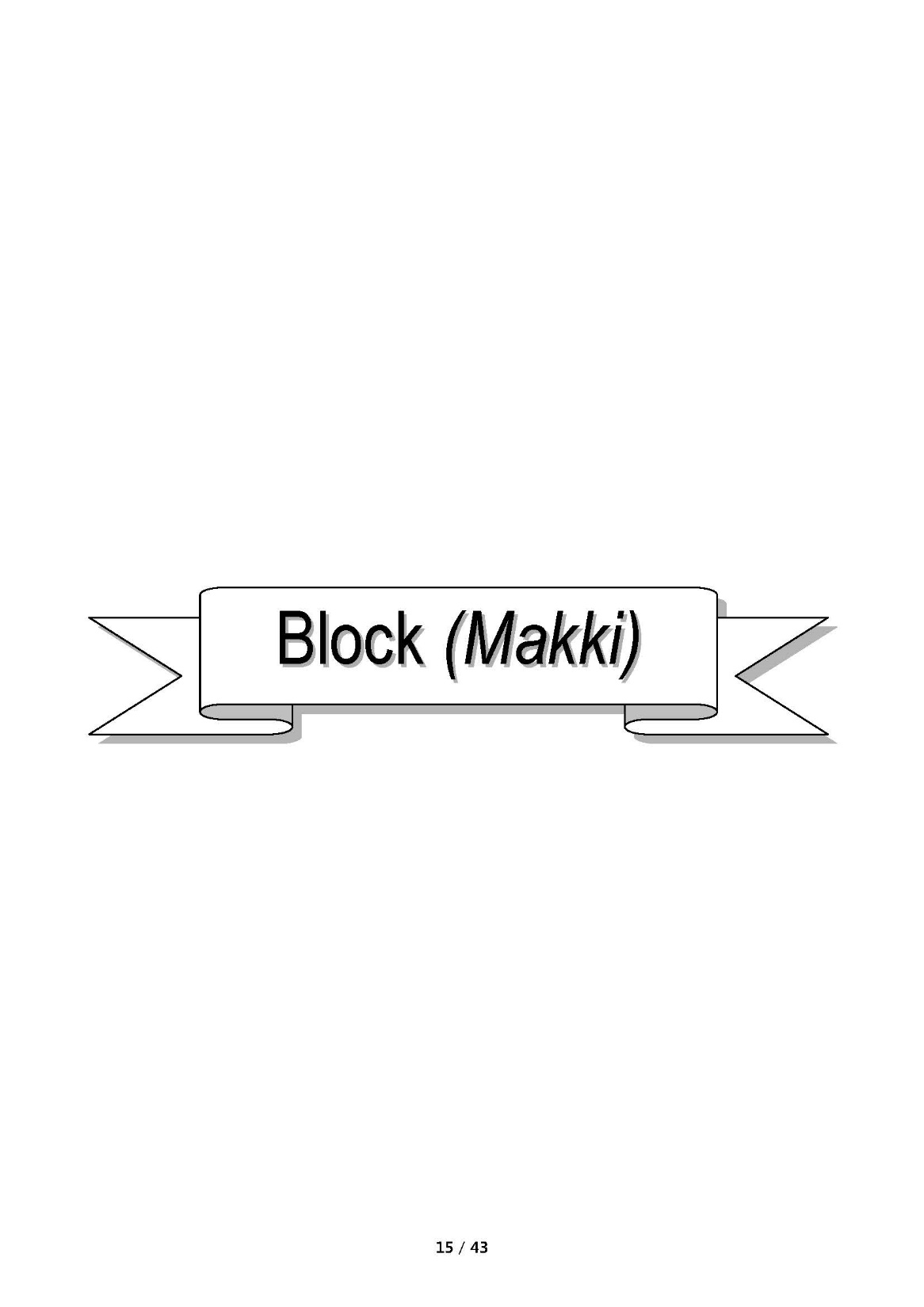 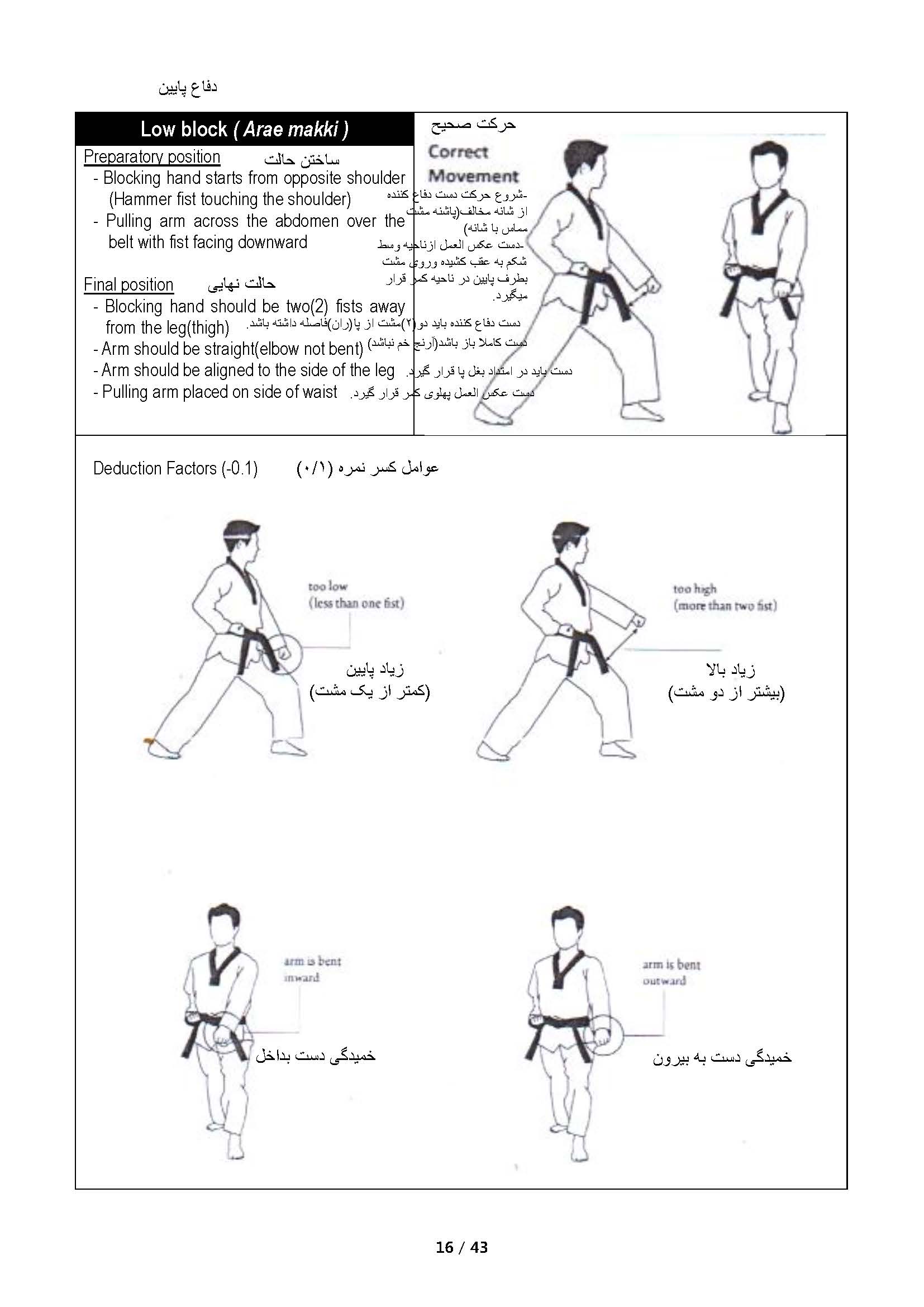 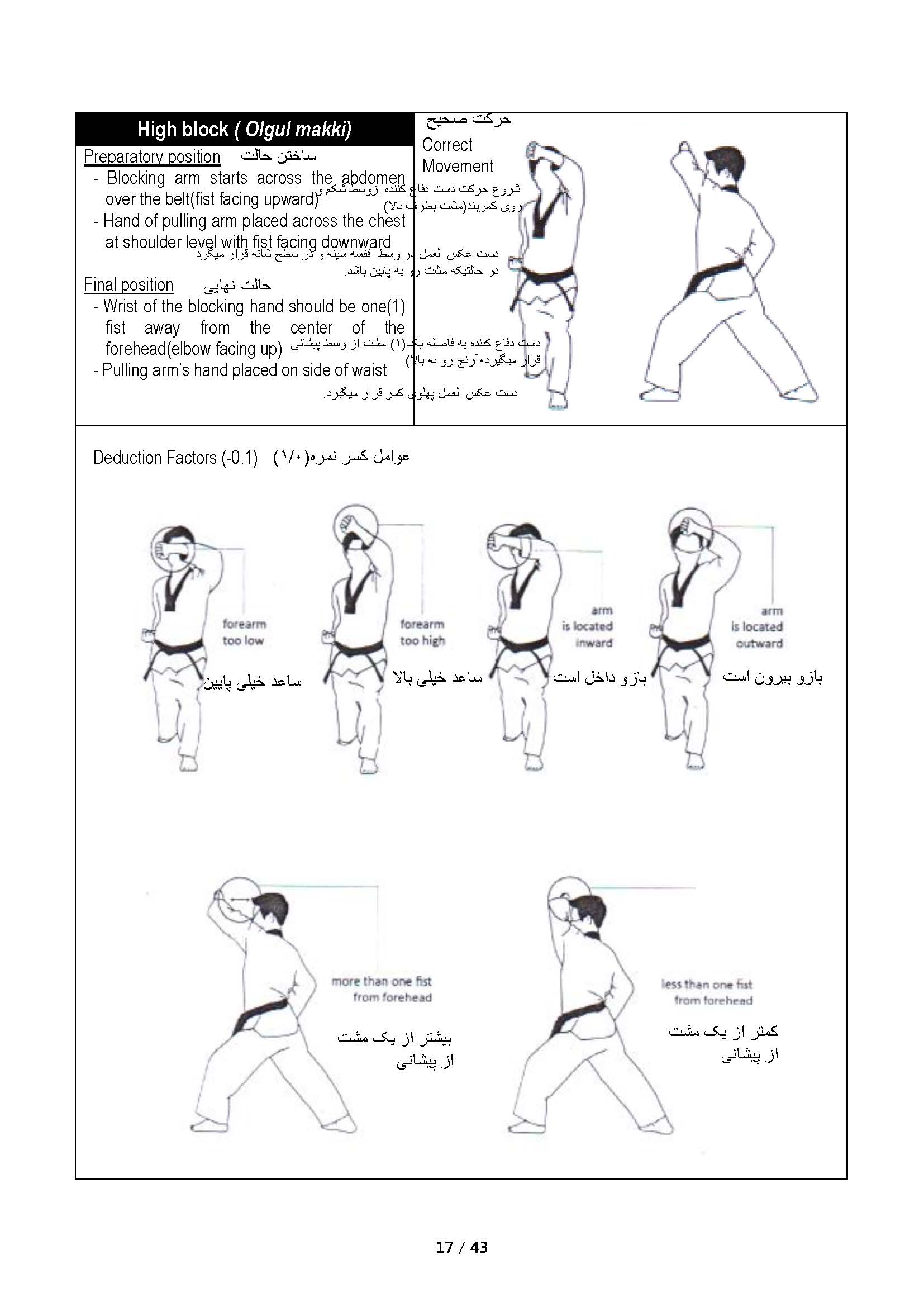 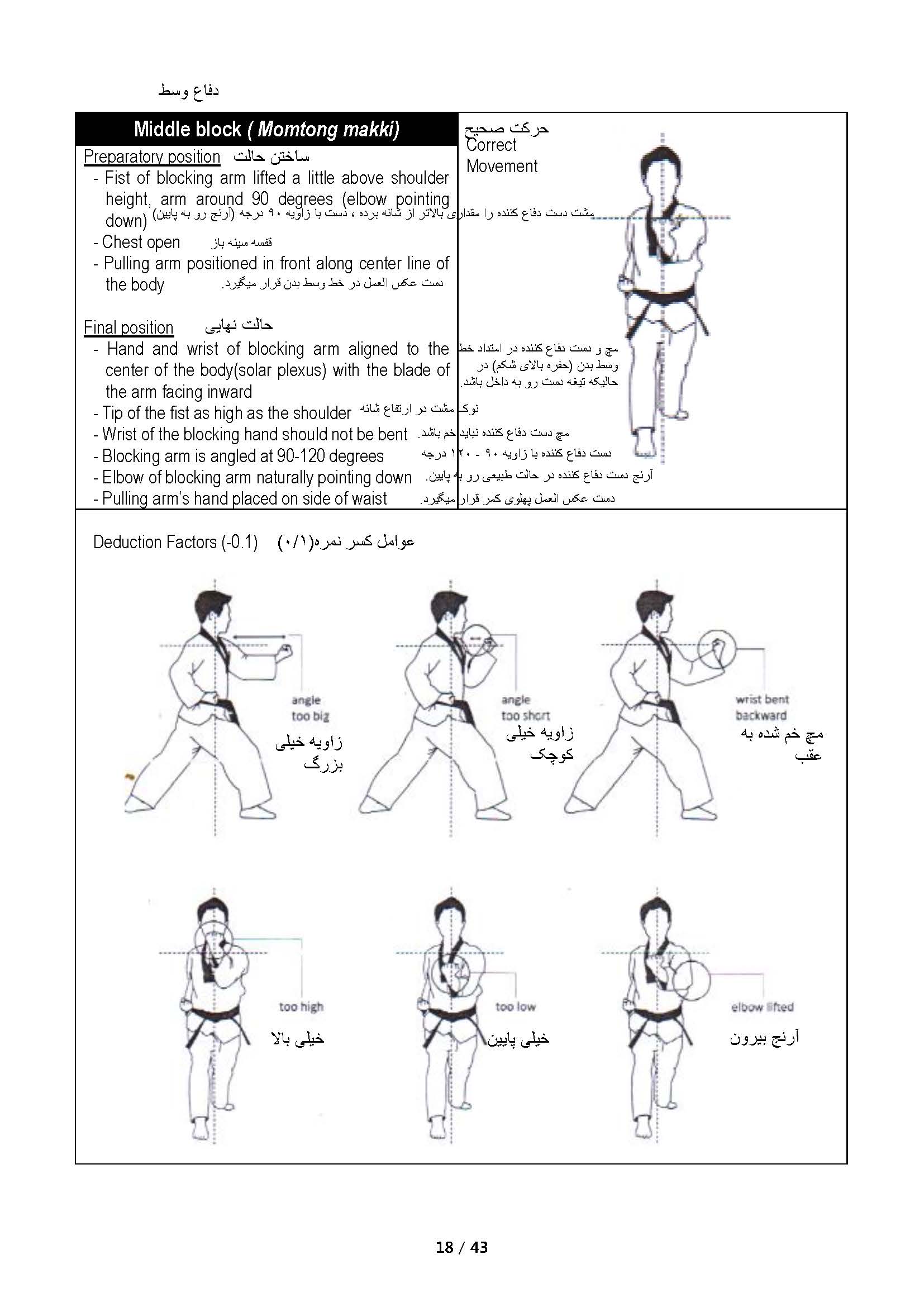 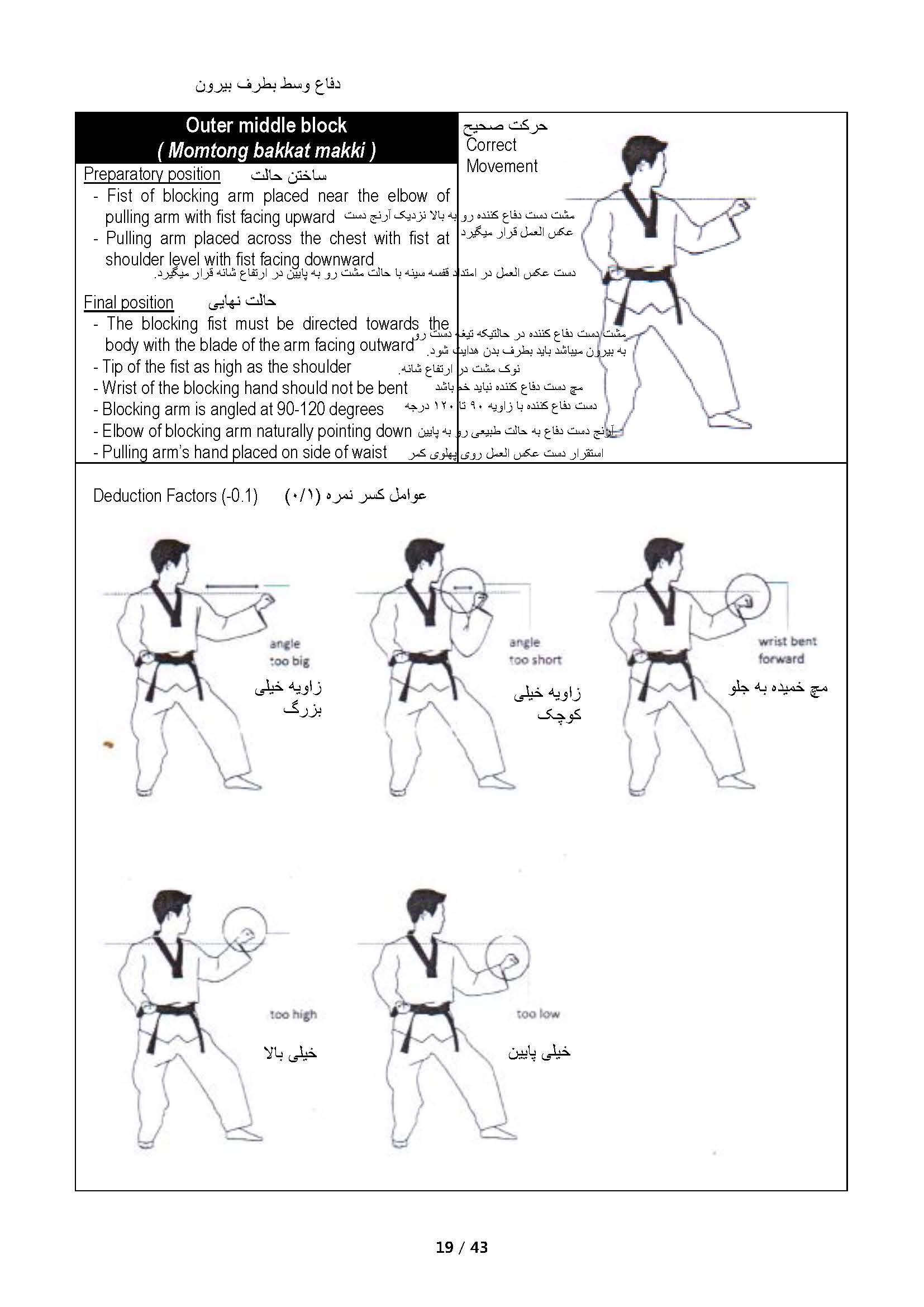 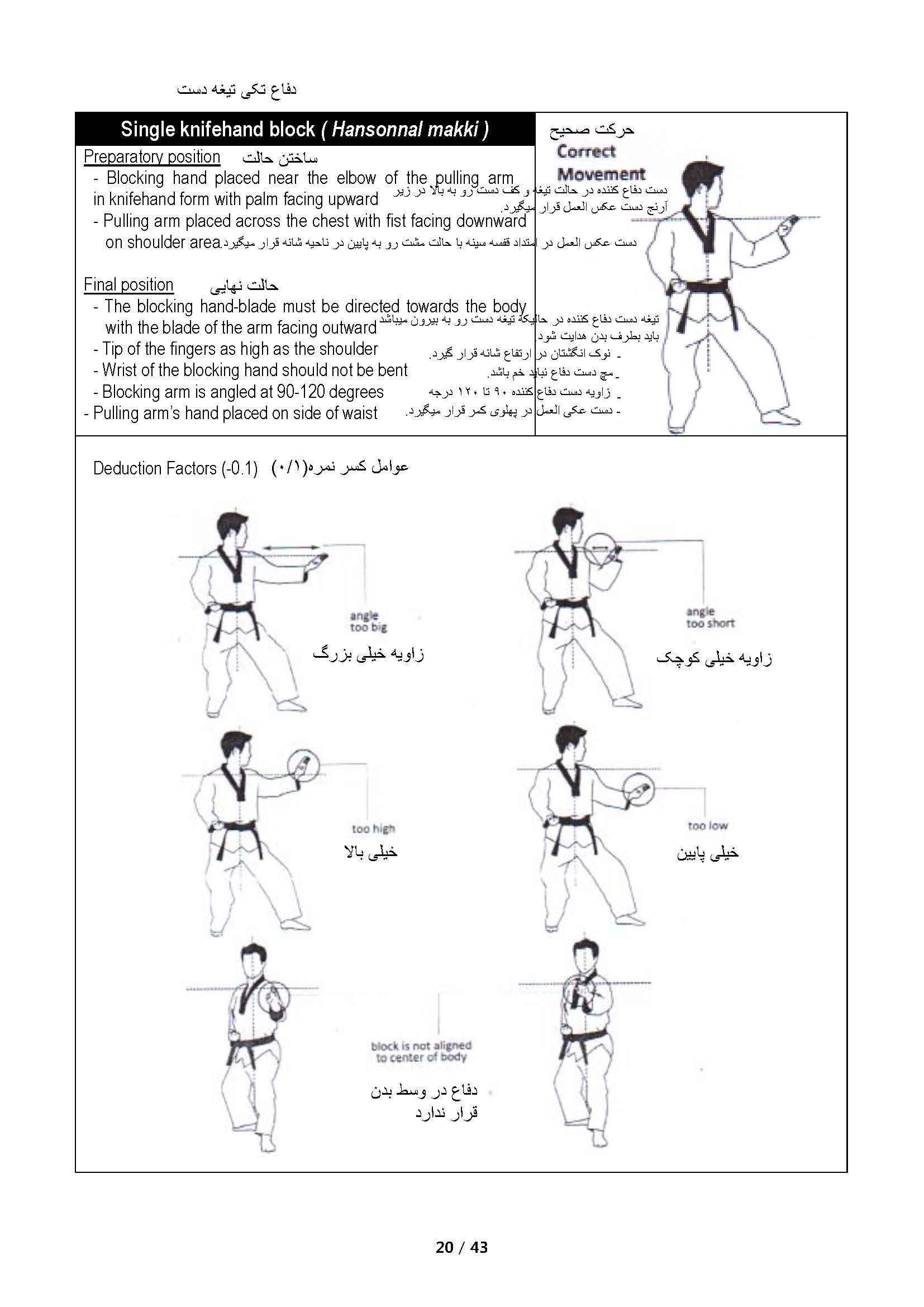 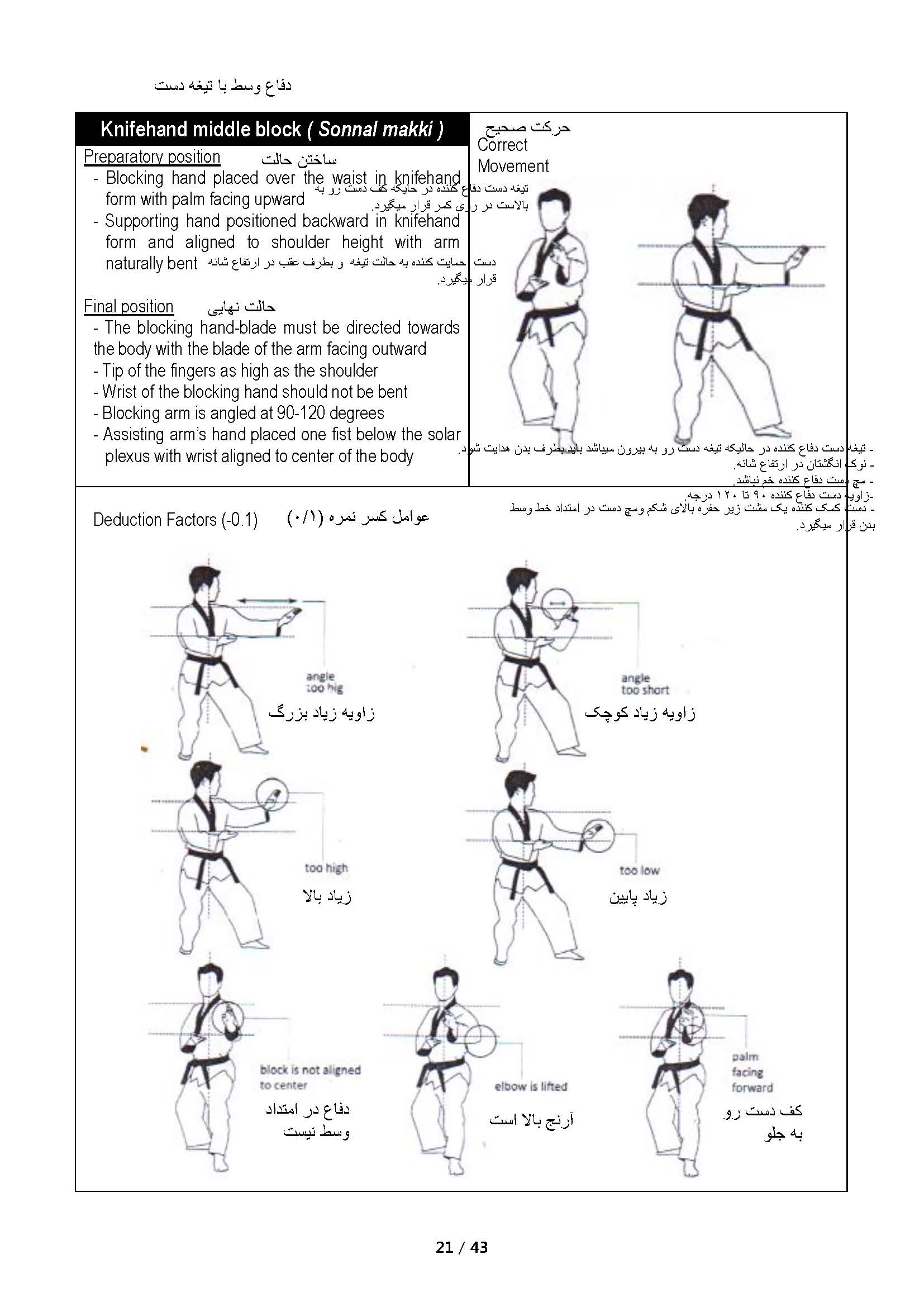 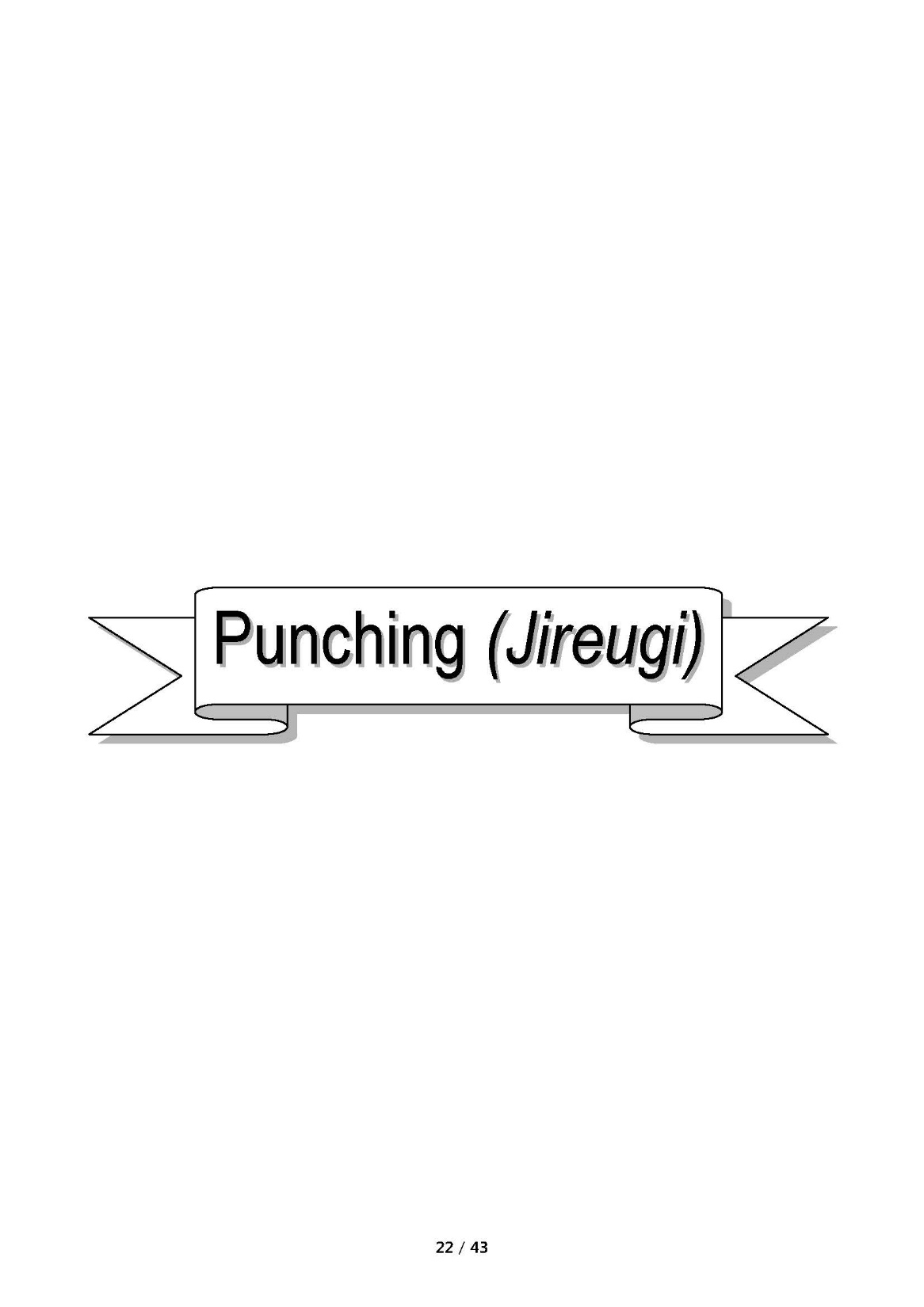 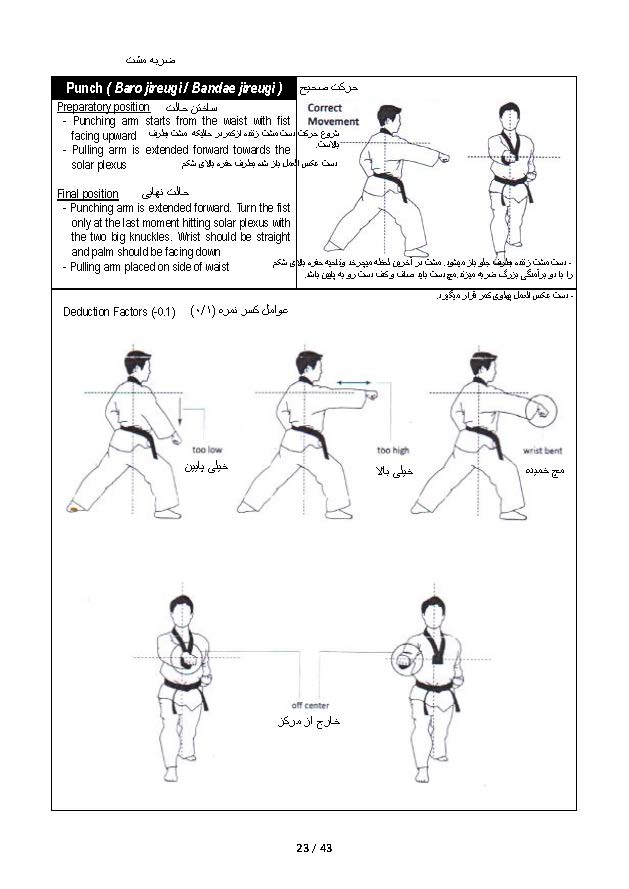 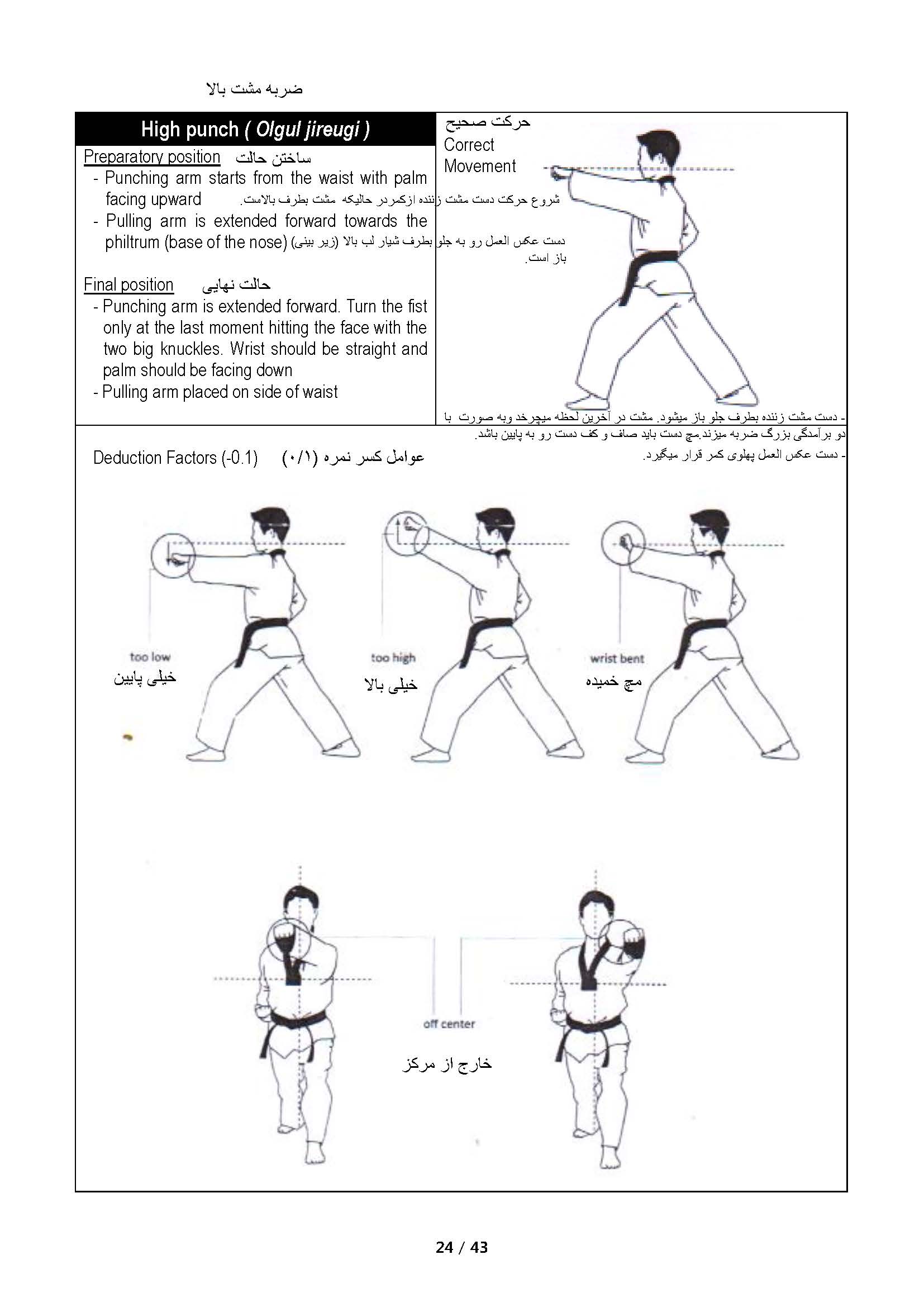 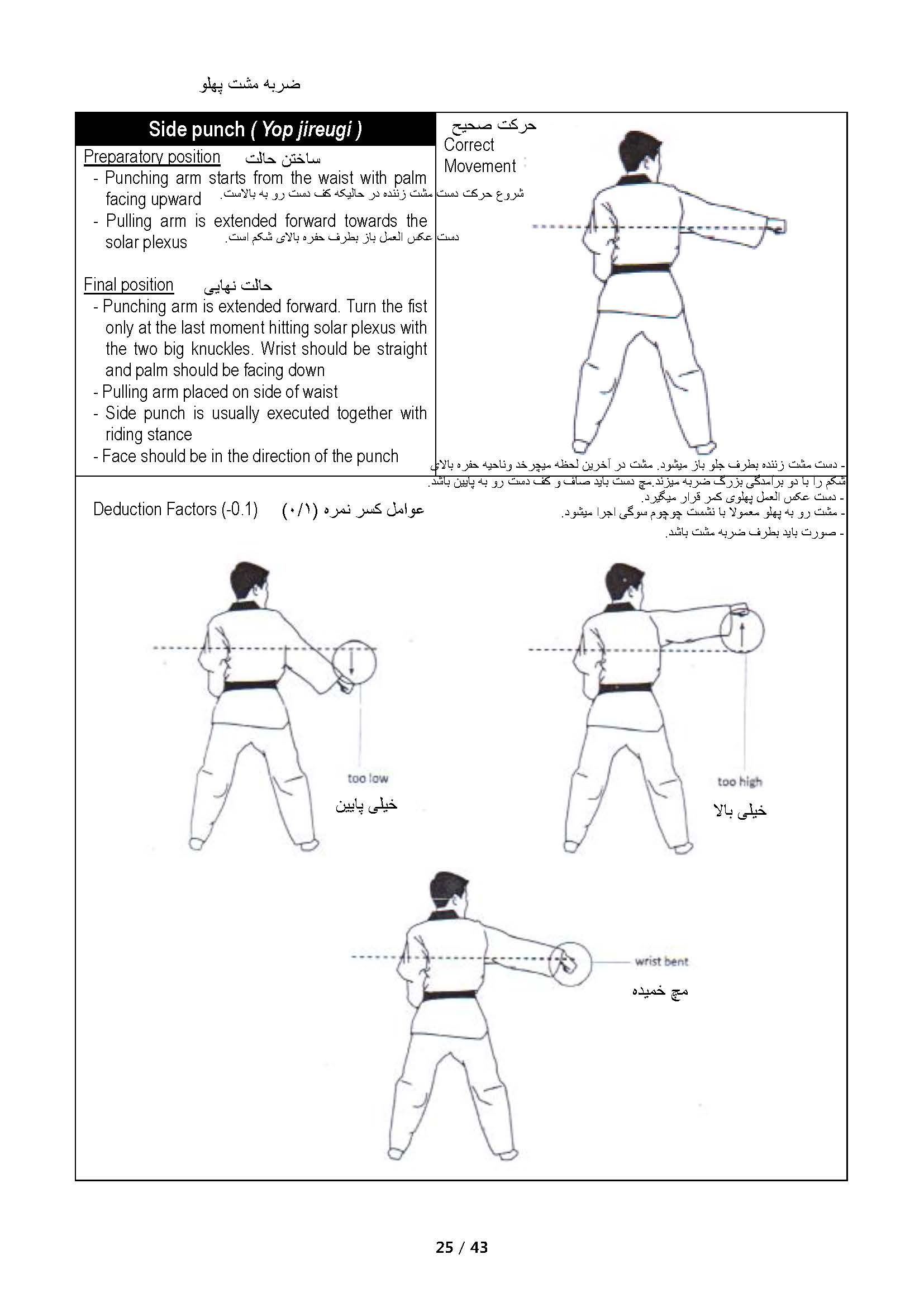 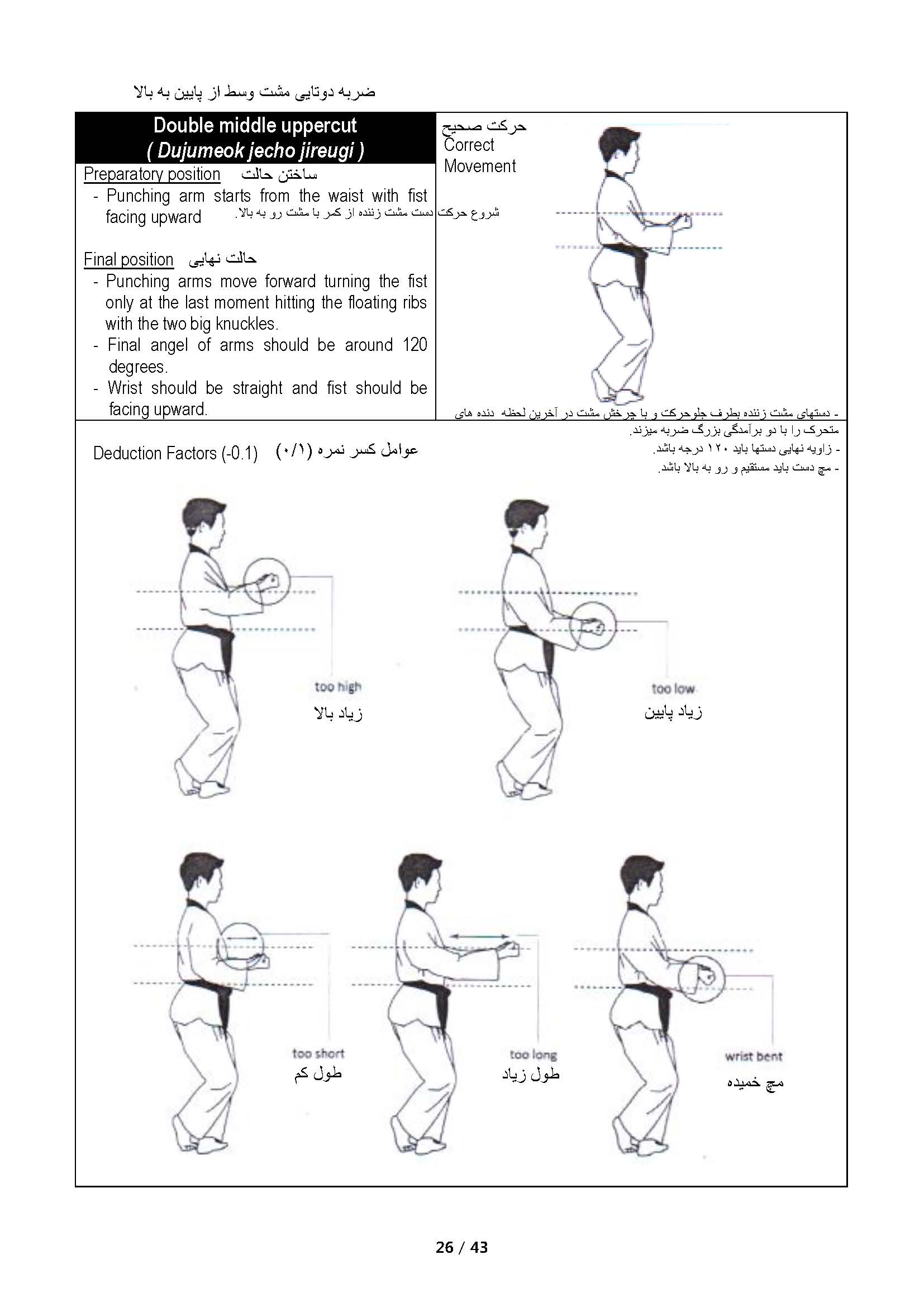 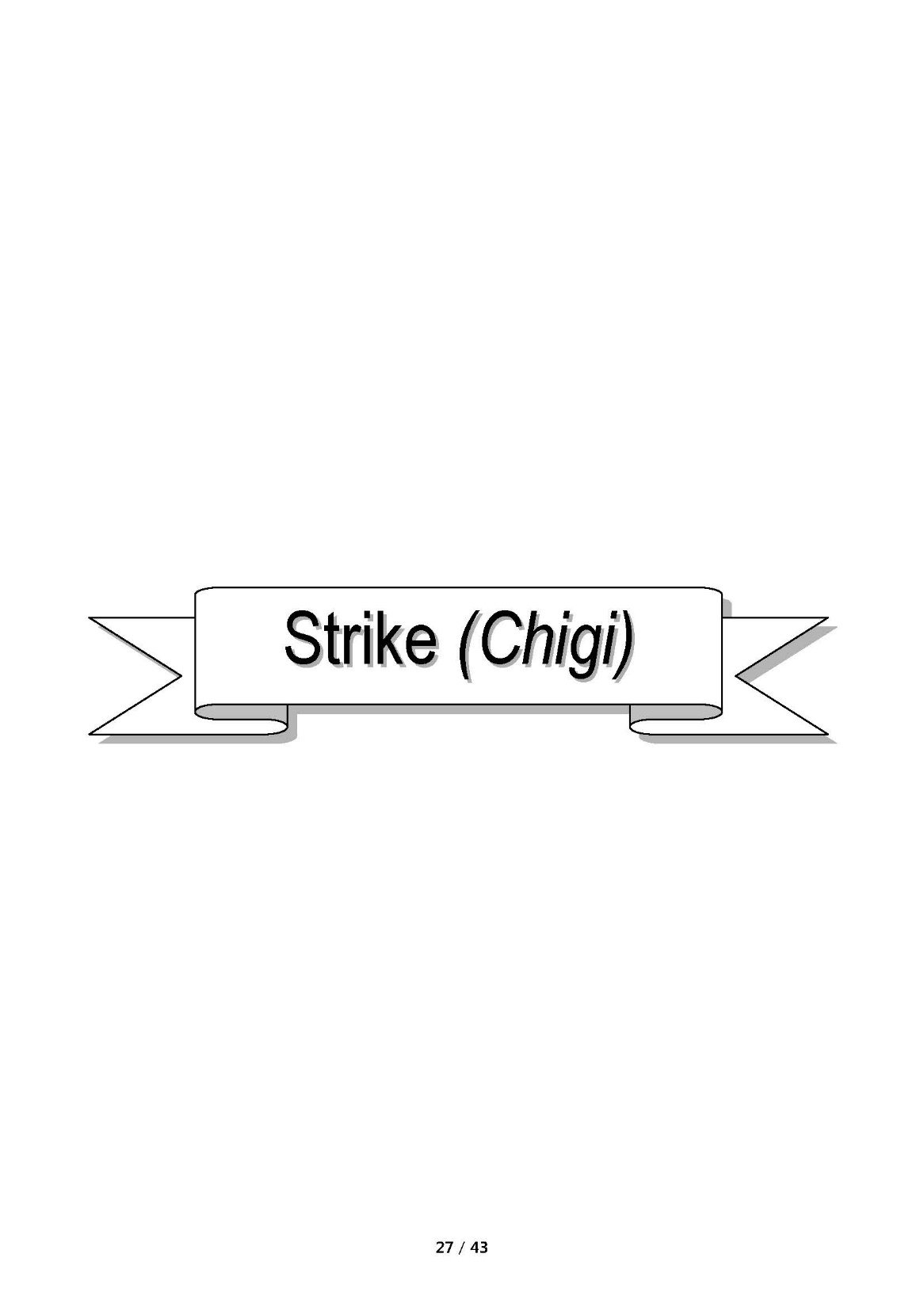 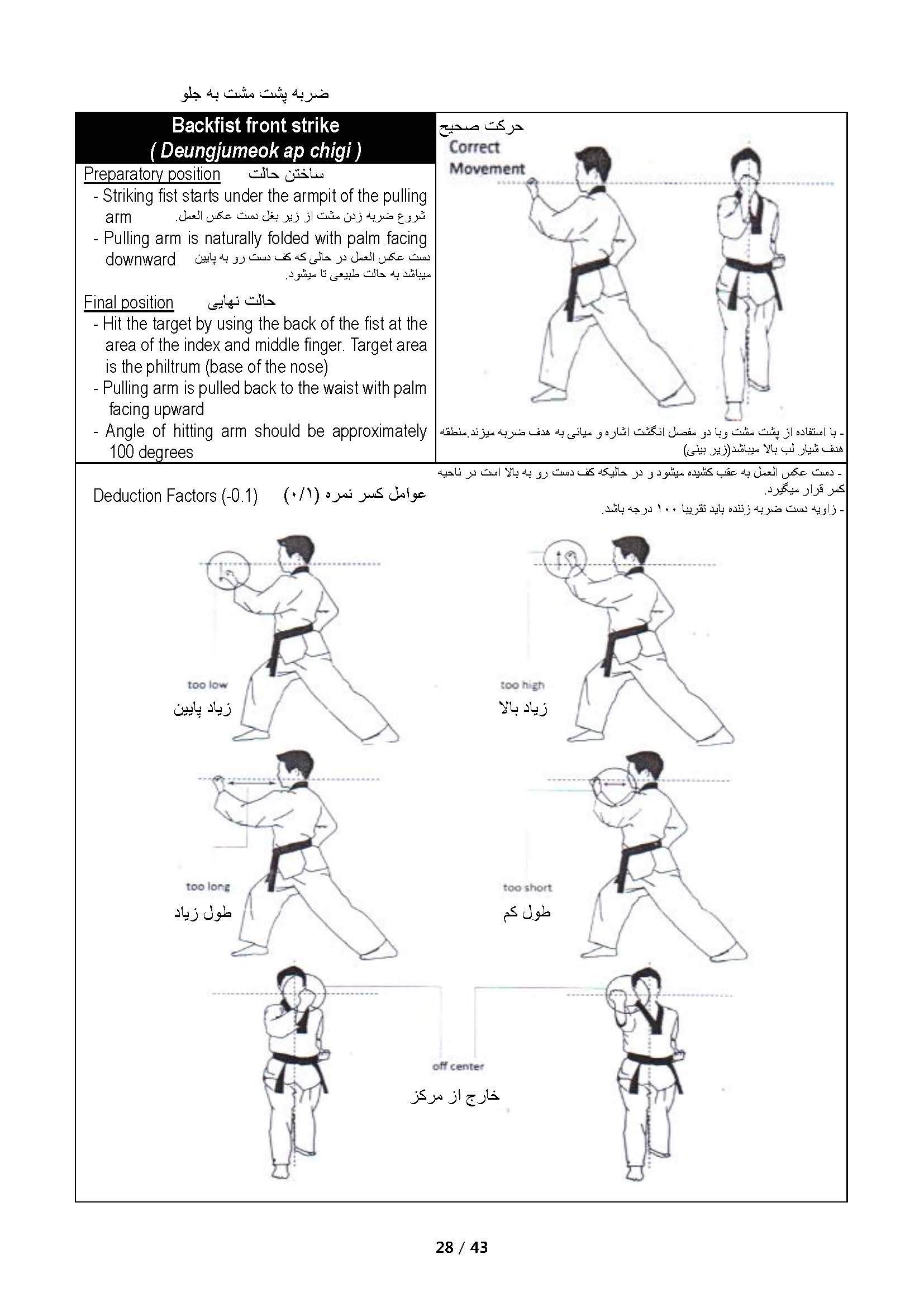 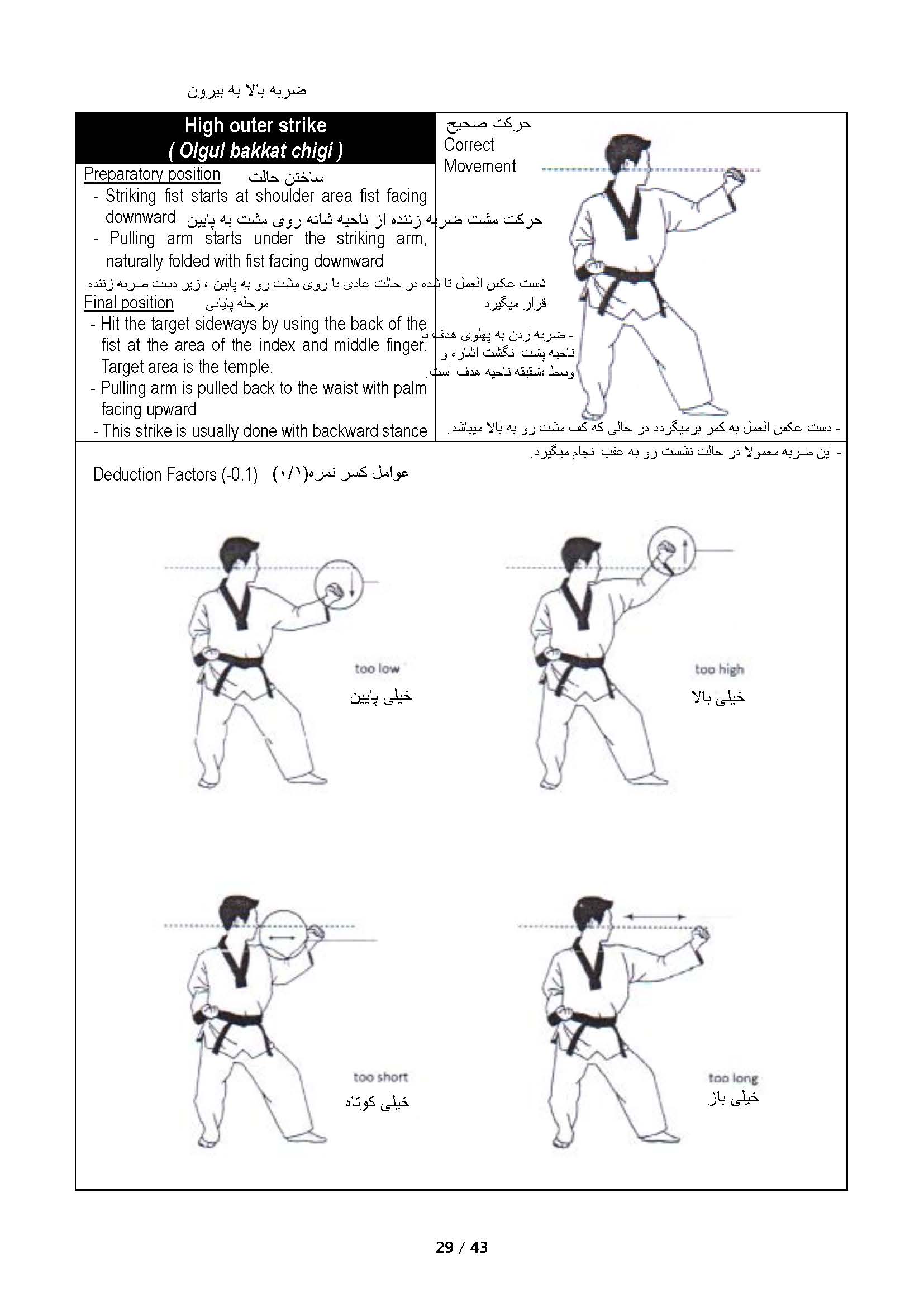 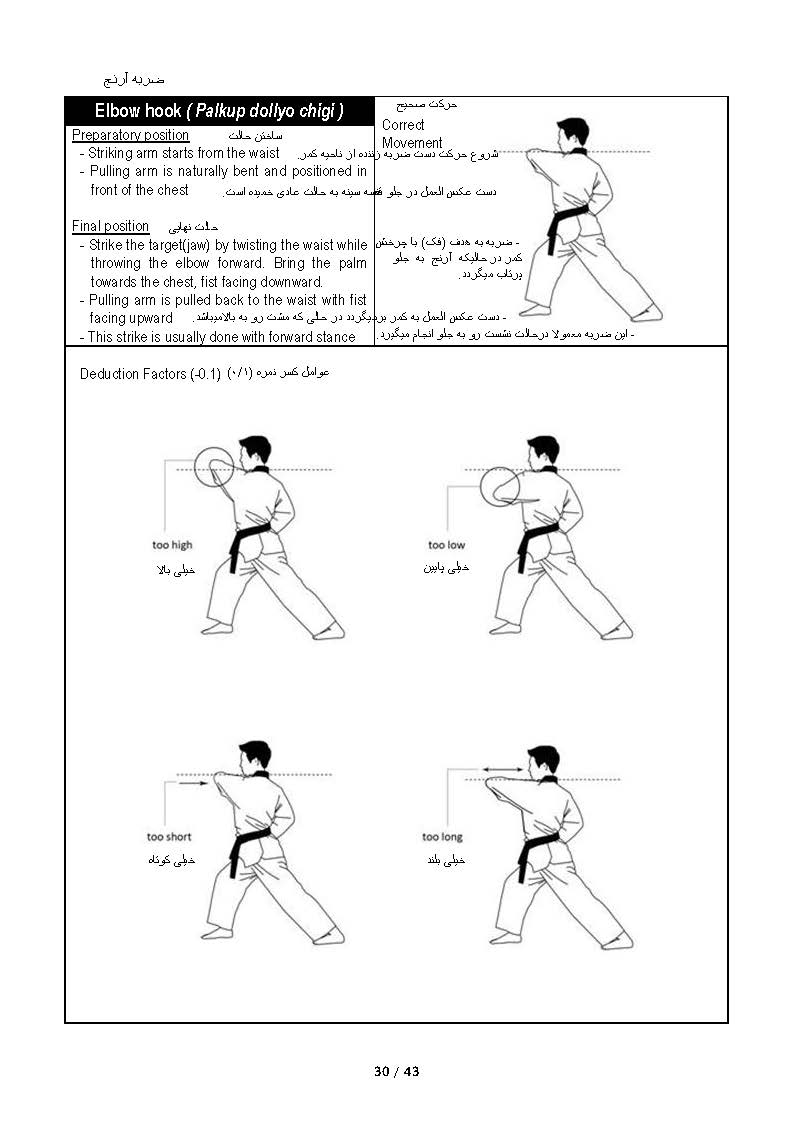 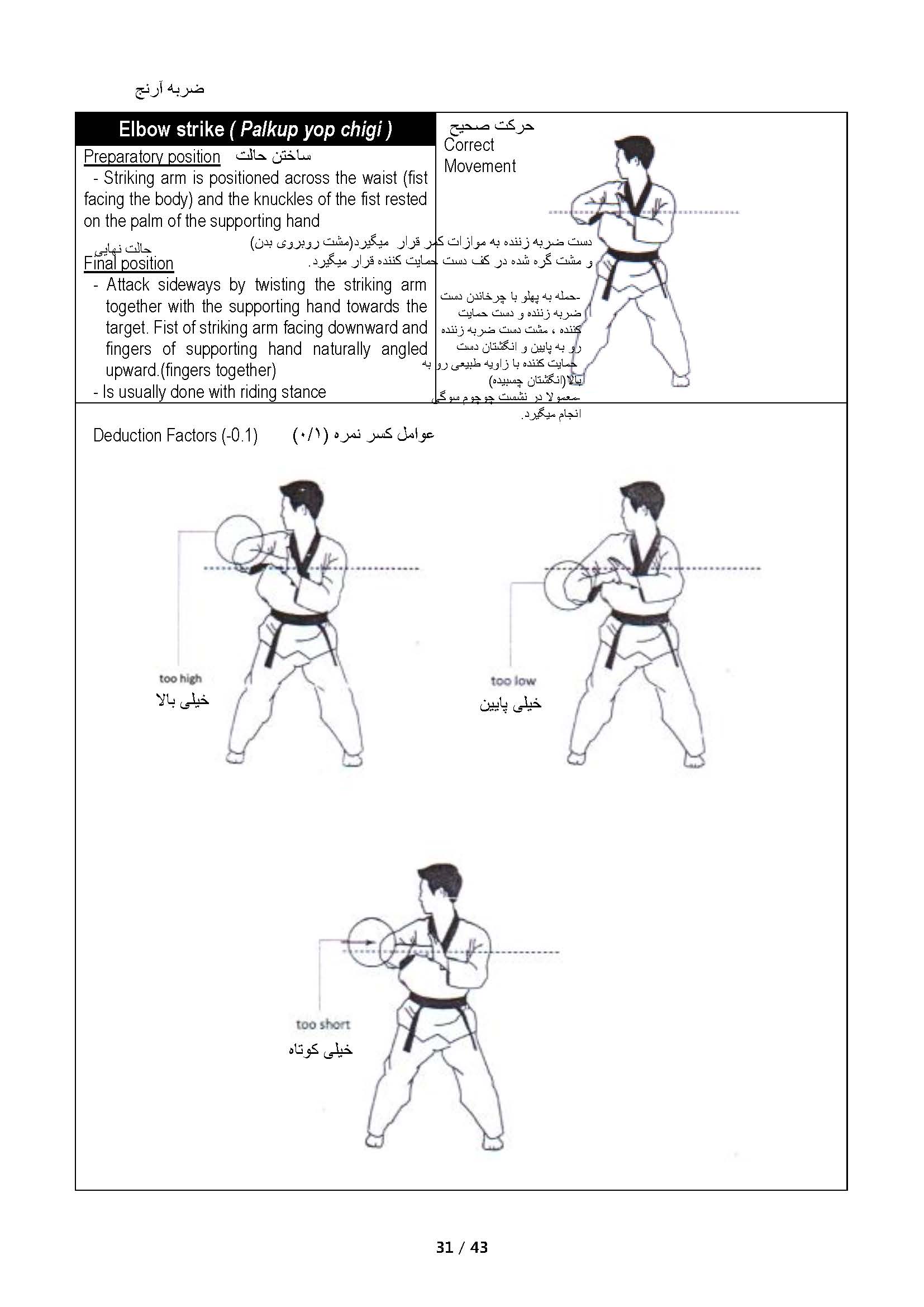 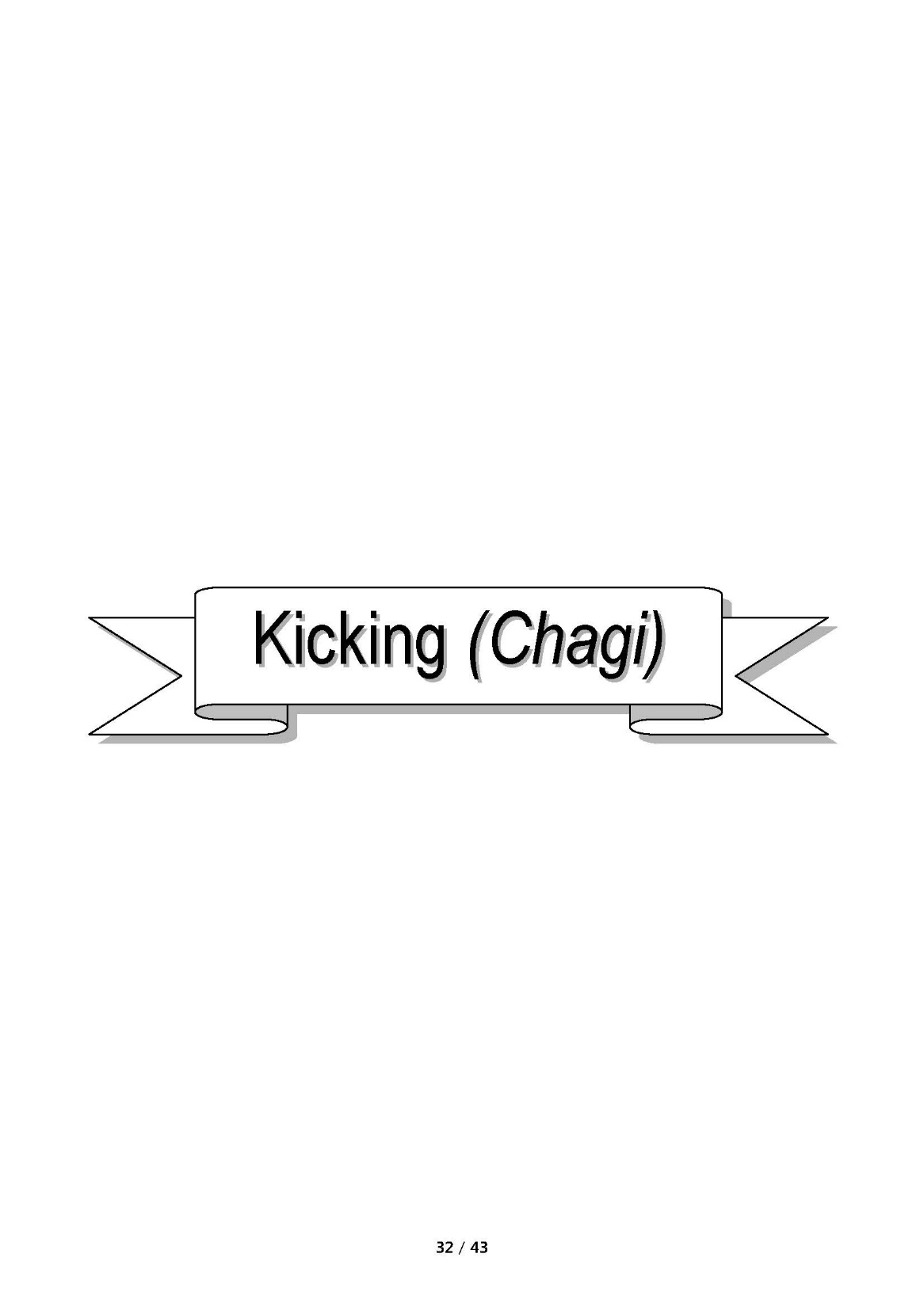 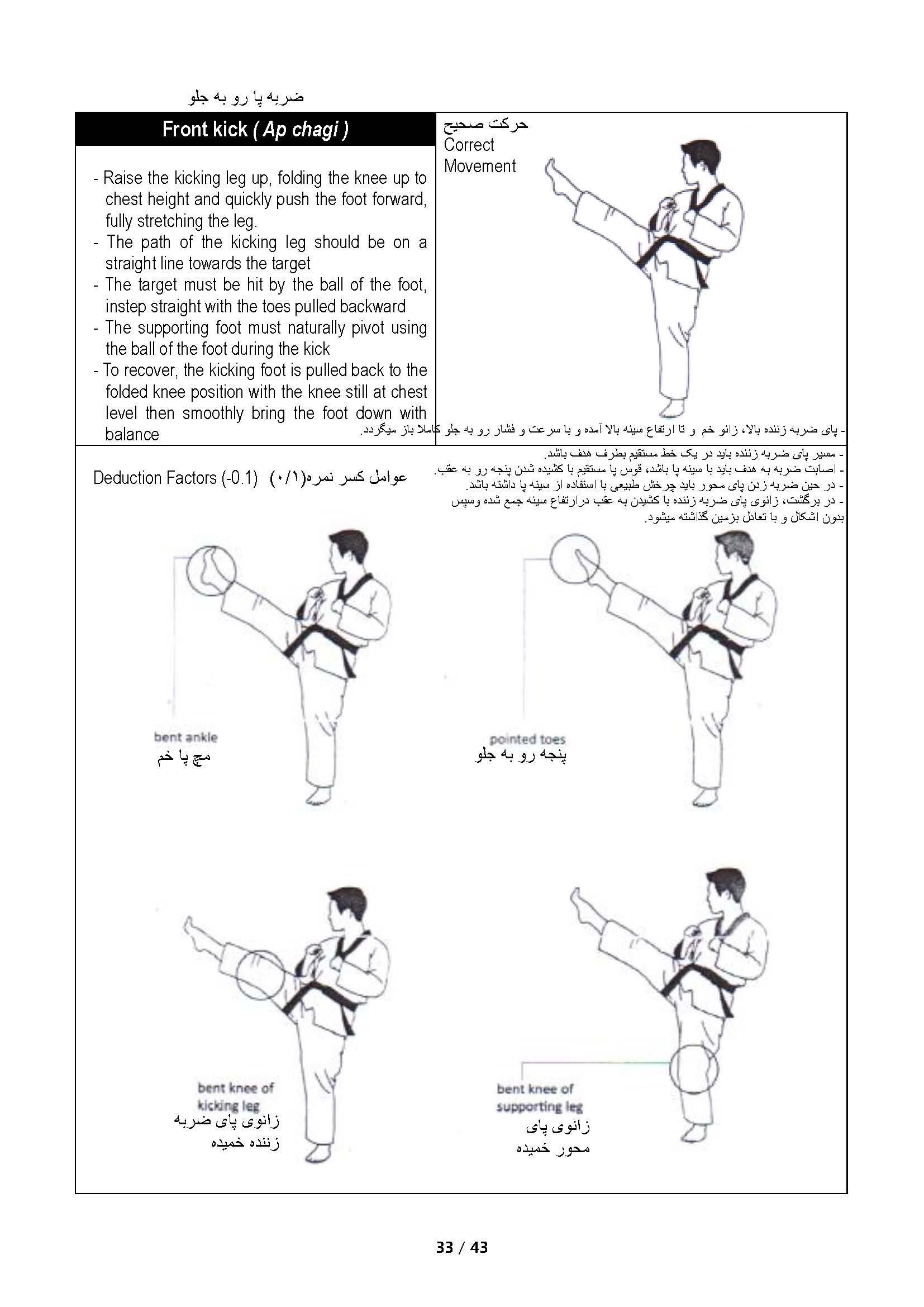 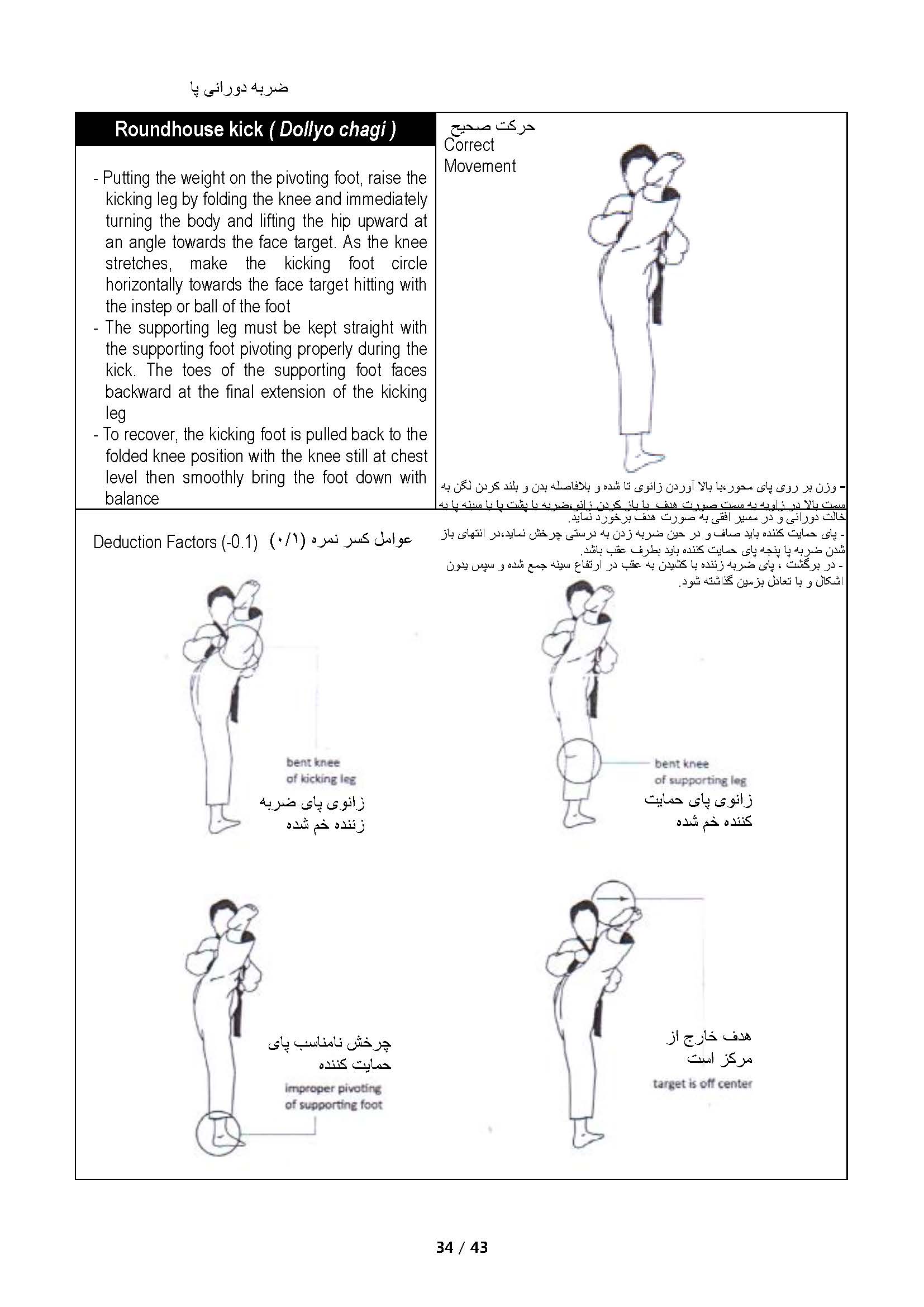 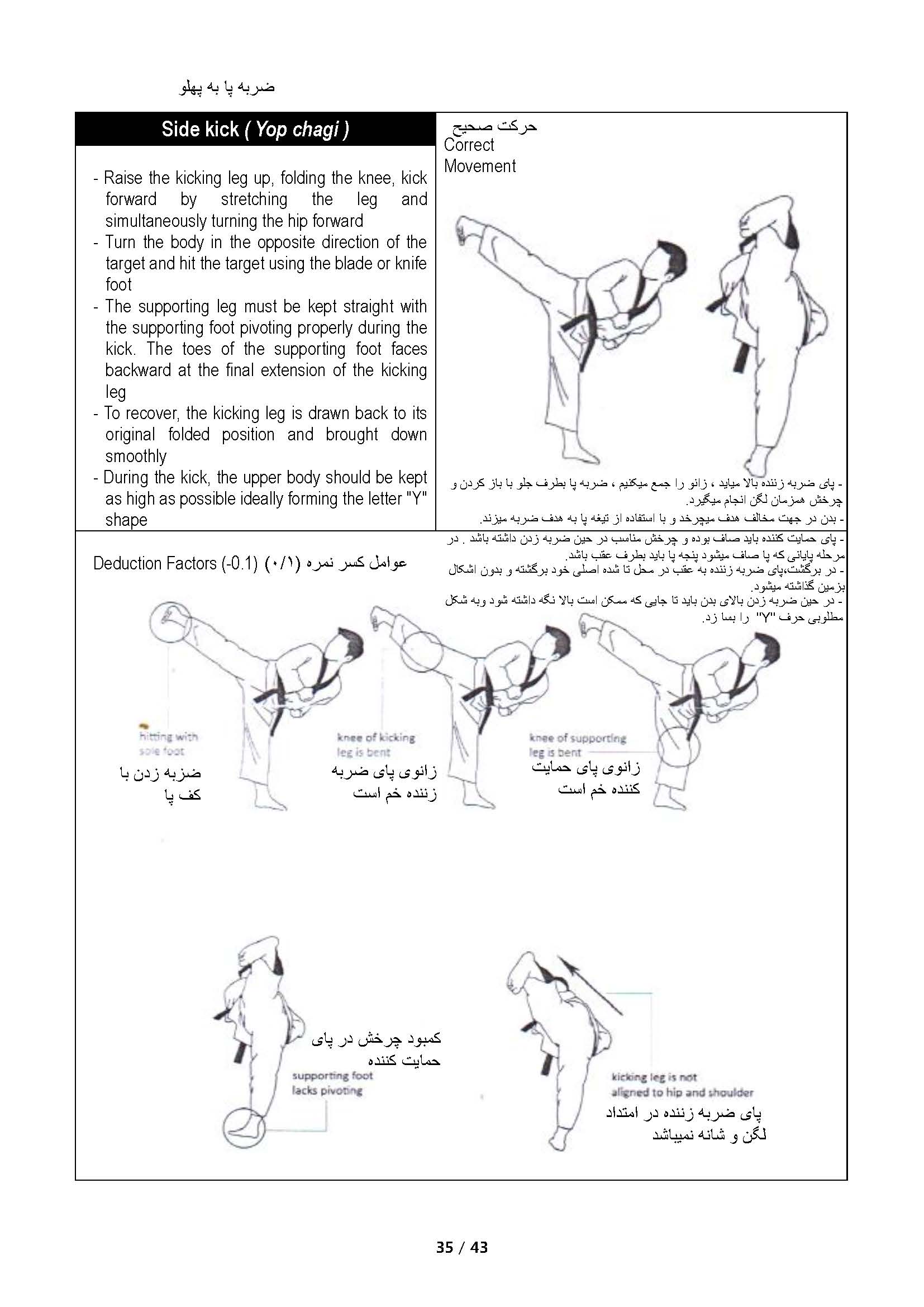 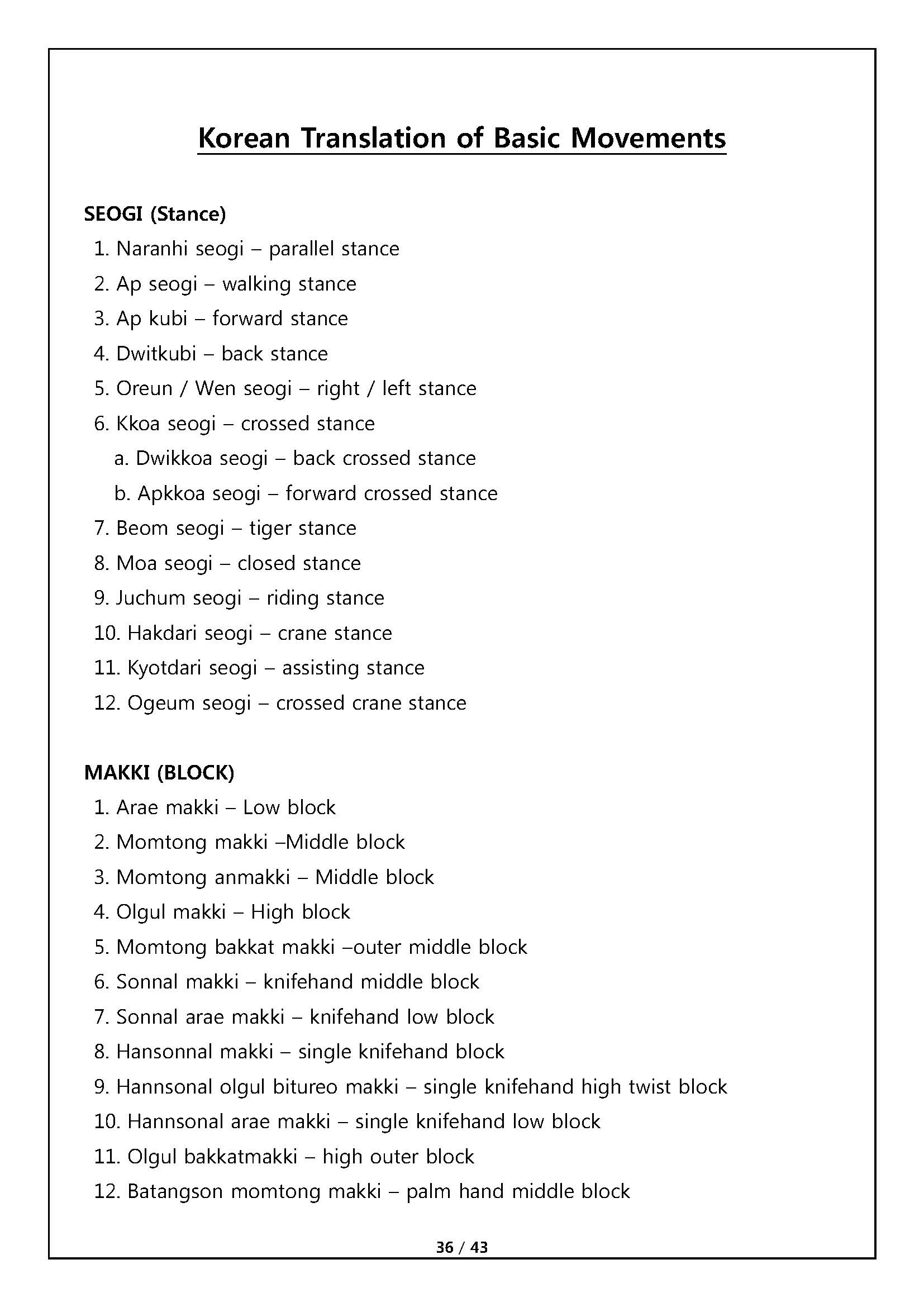 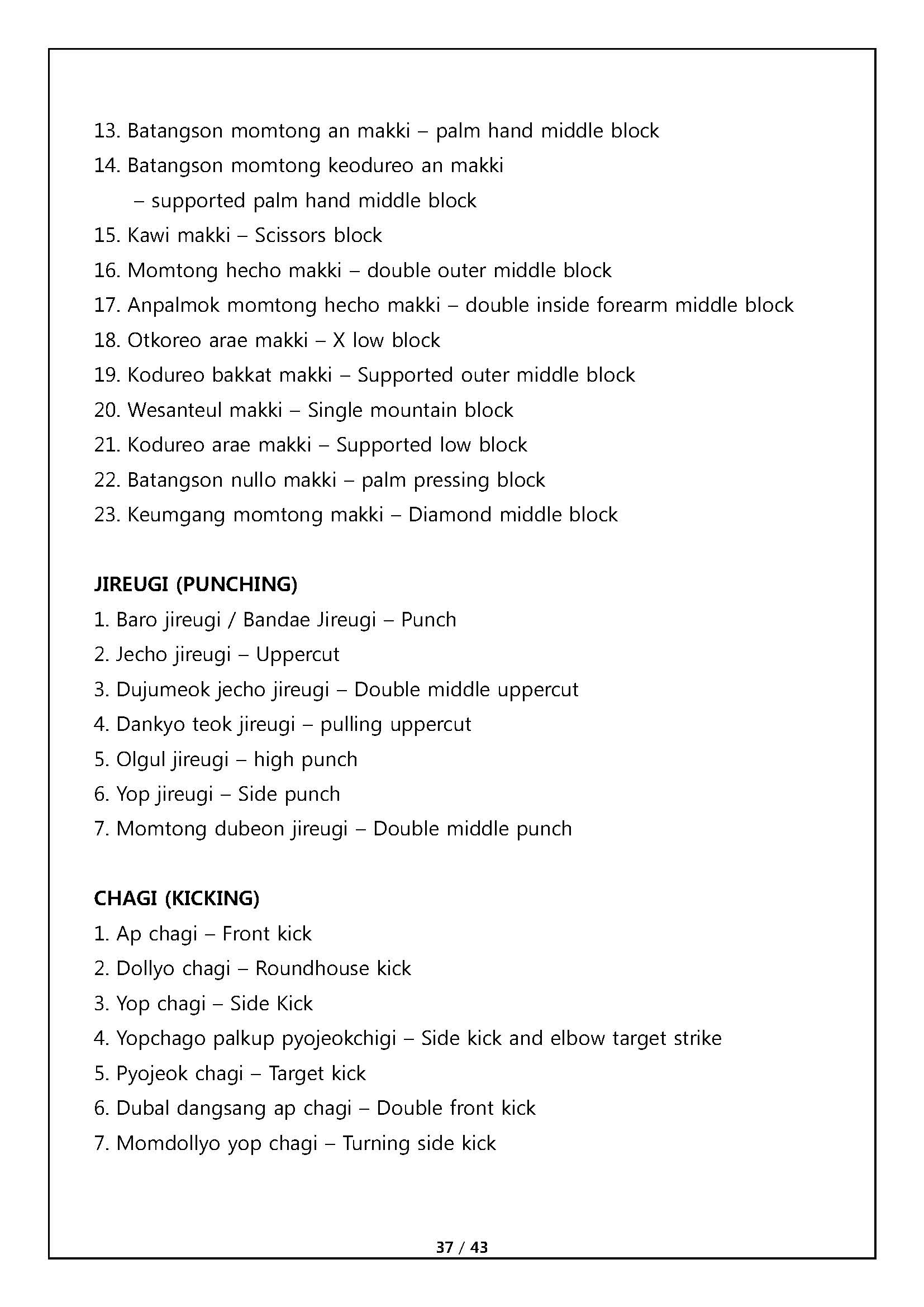 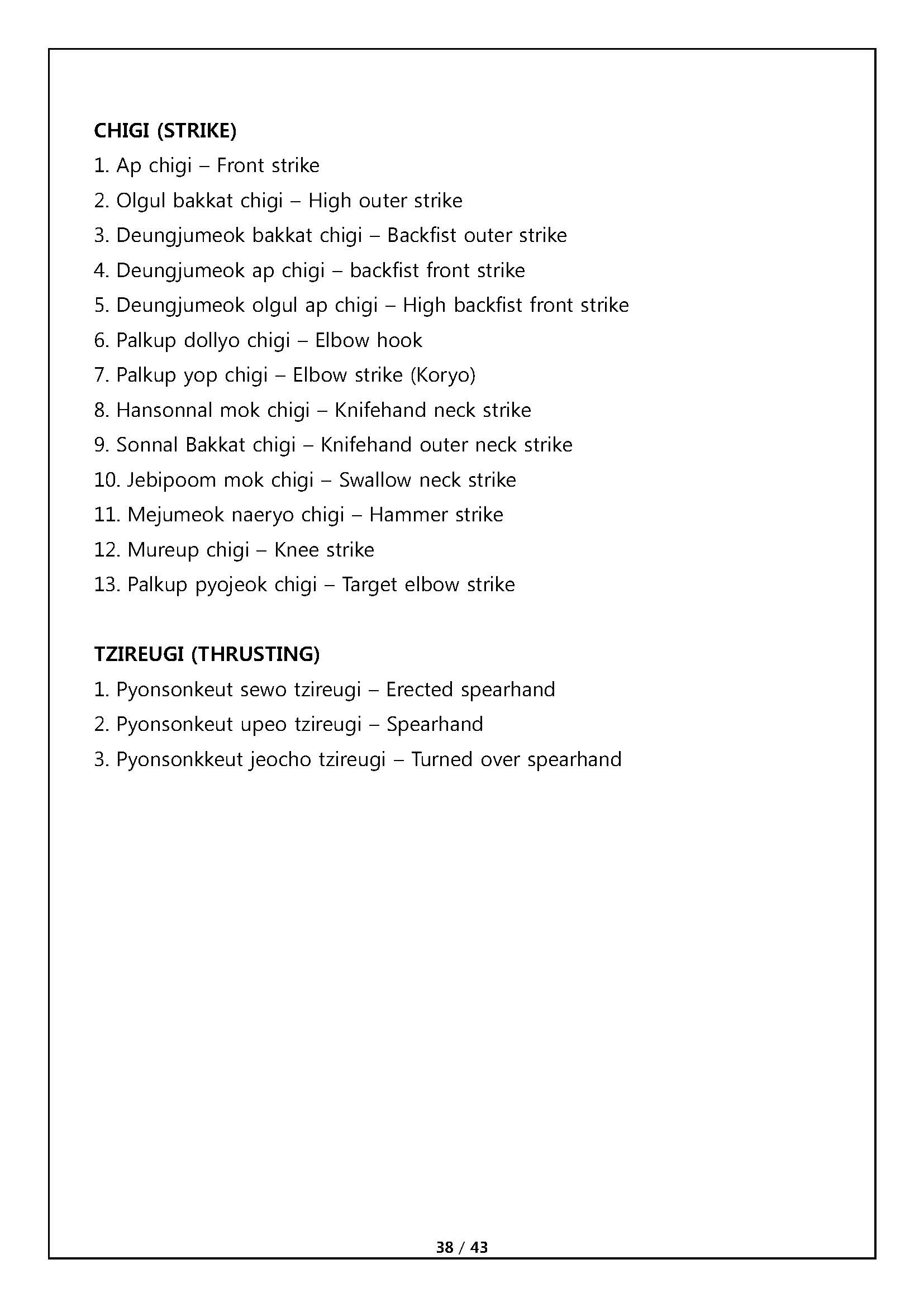 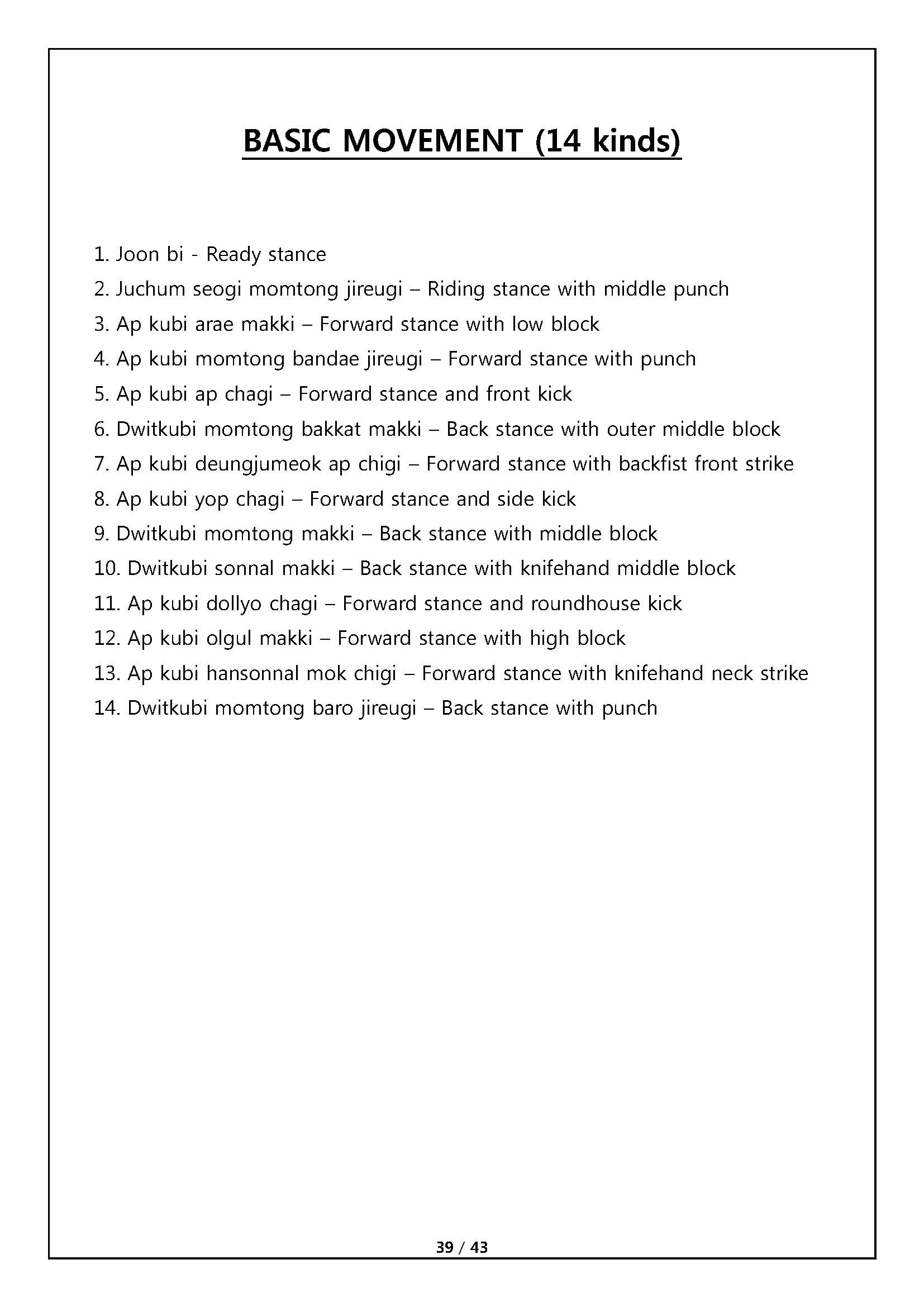 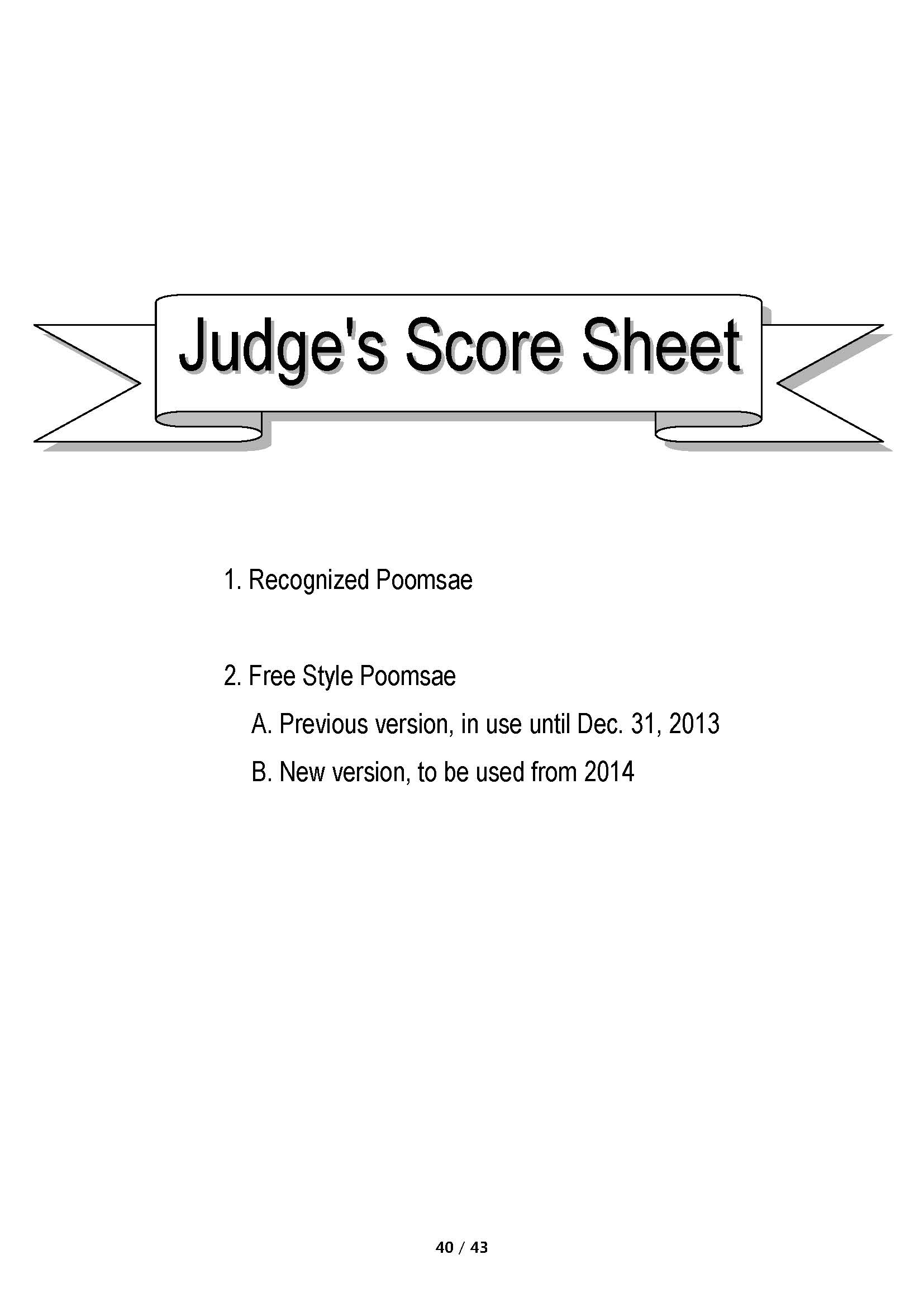 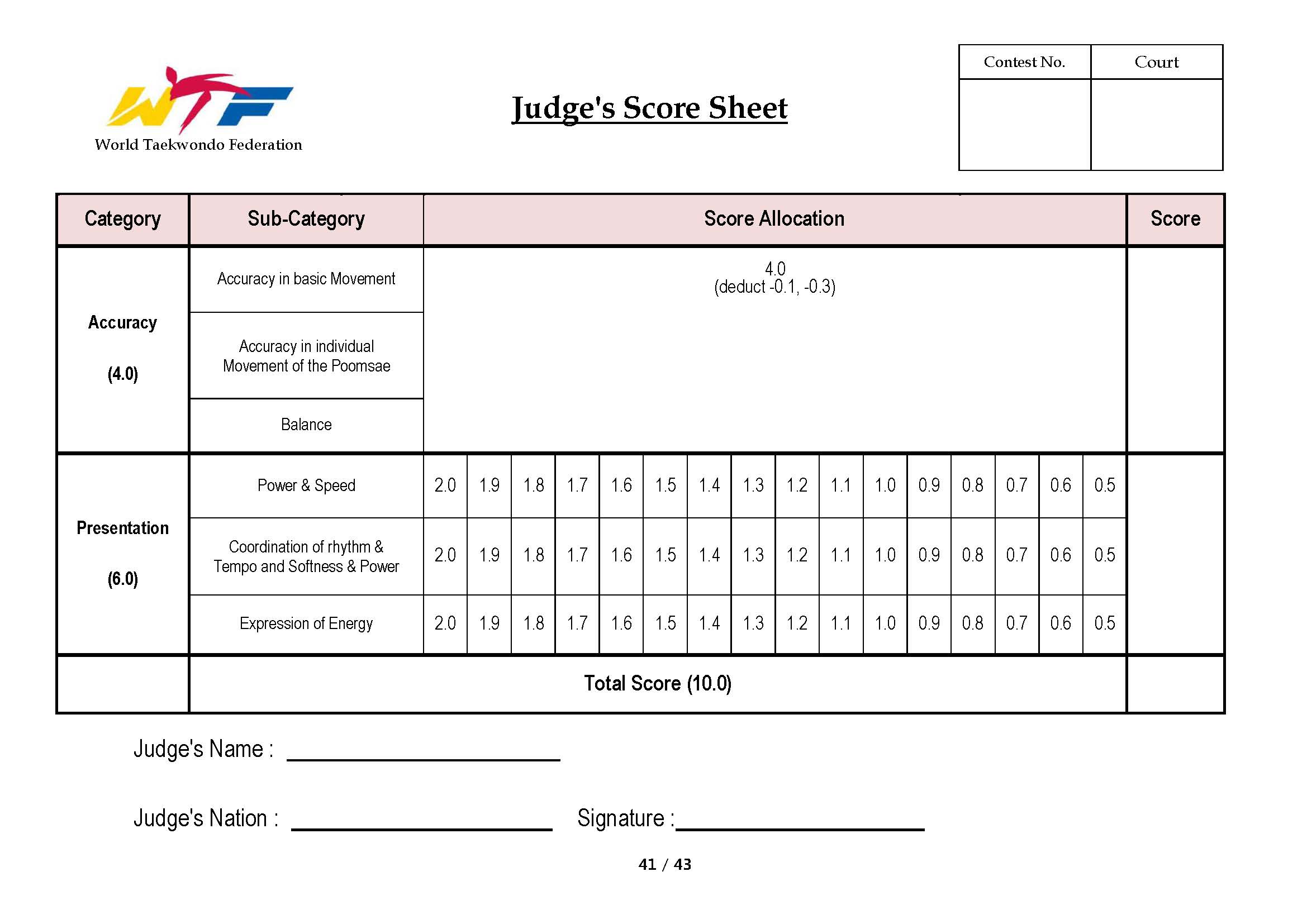 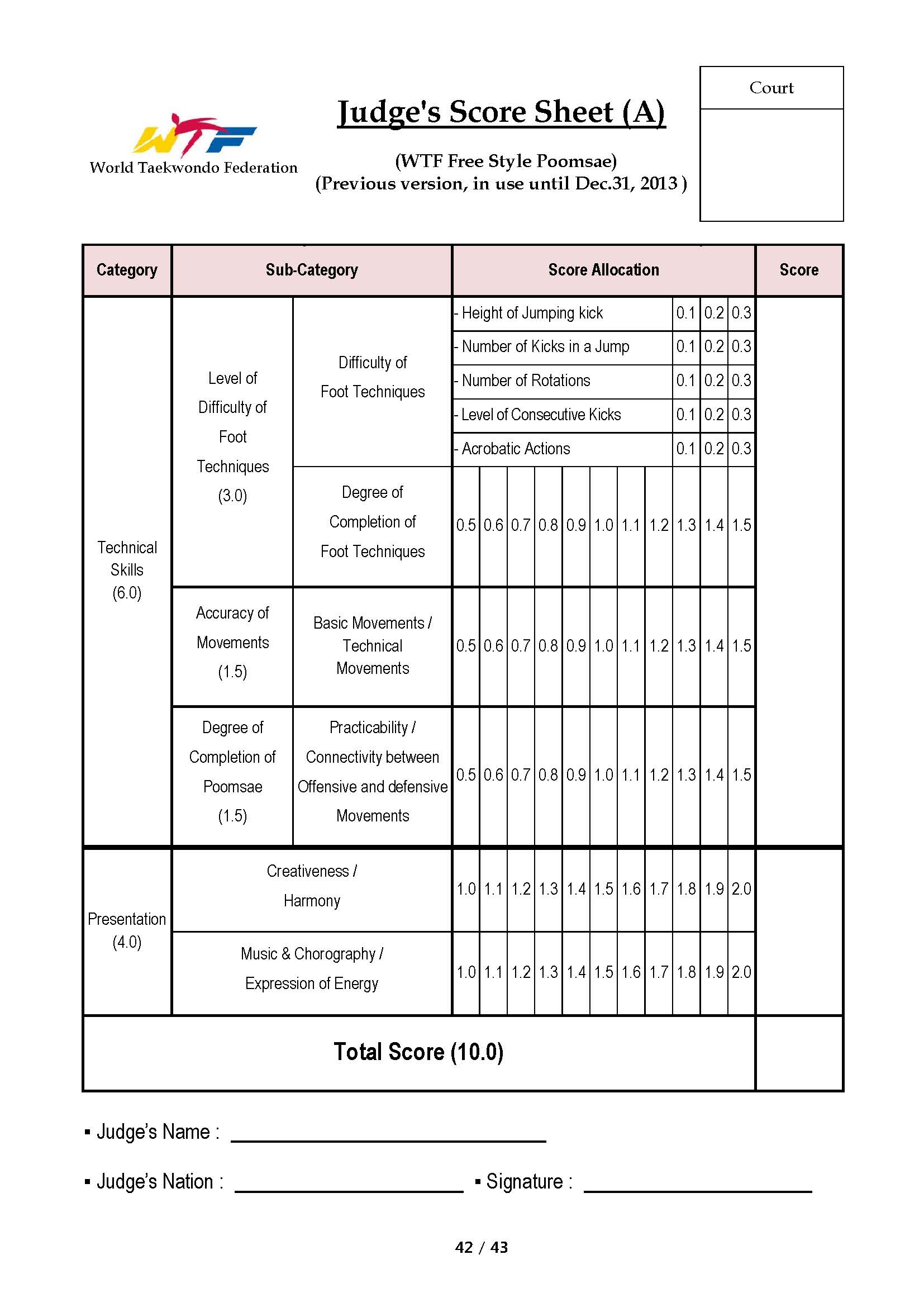 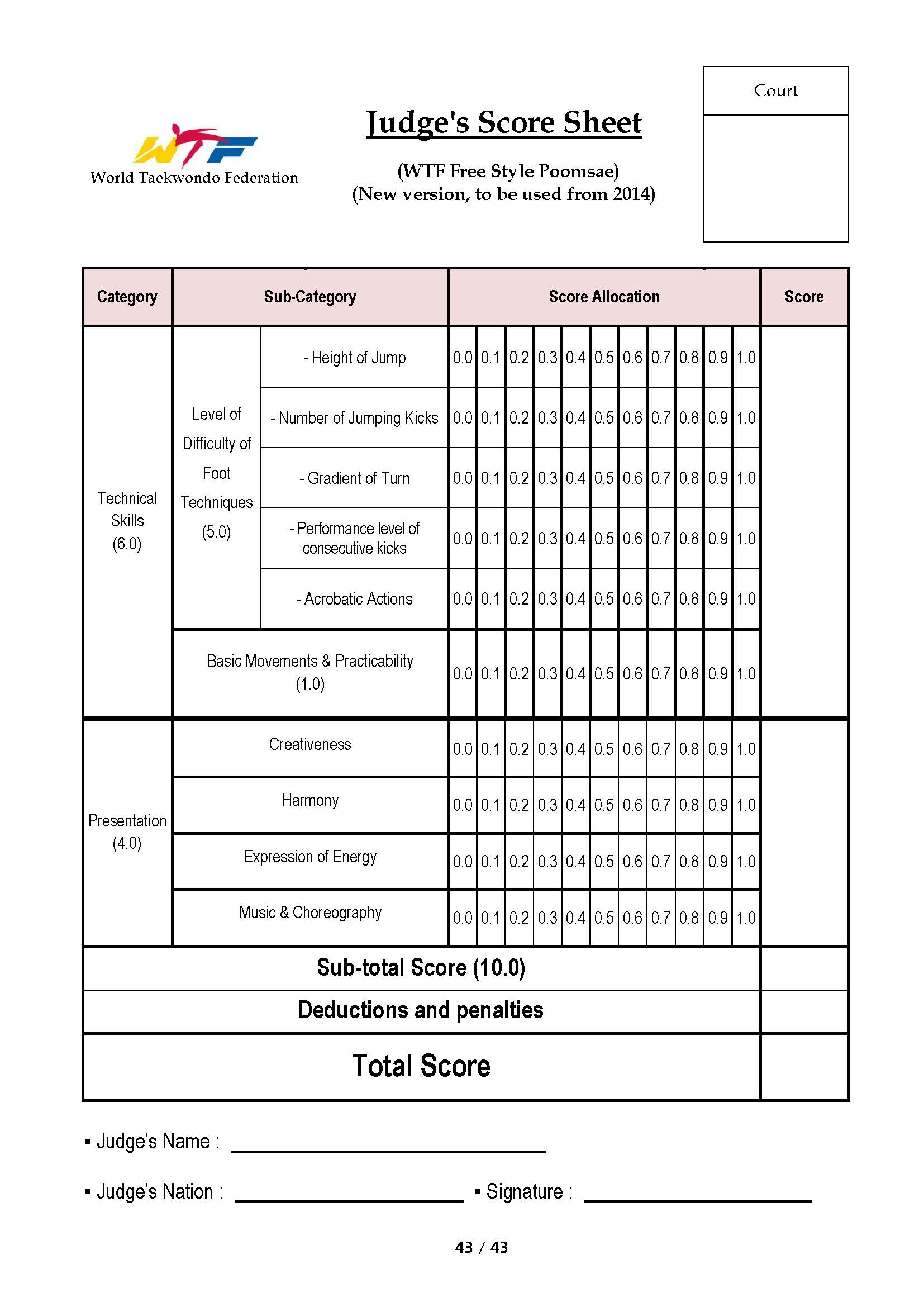